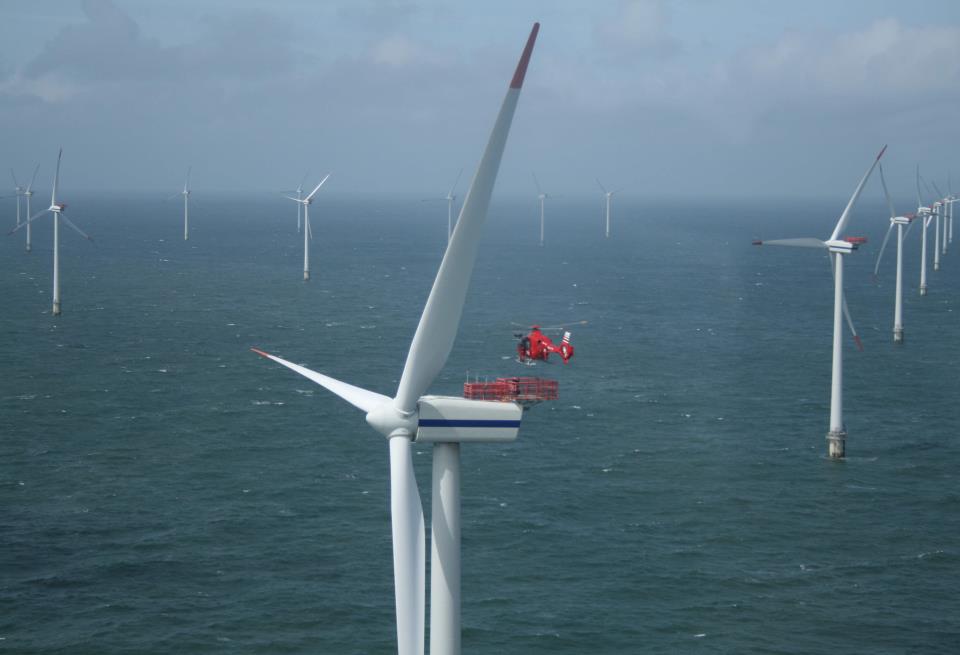 Sea Breeze, Coastal Upwelling Modeling to Support Offshore Wind Energy Planning and Operations
Greg Seroka1, Erick Fredj2, Travis Miles1, Rich Dunk1, Josh Kohut1, Scott Glenn1
1
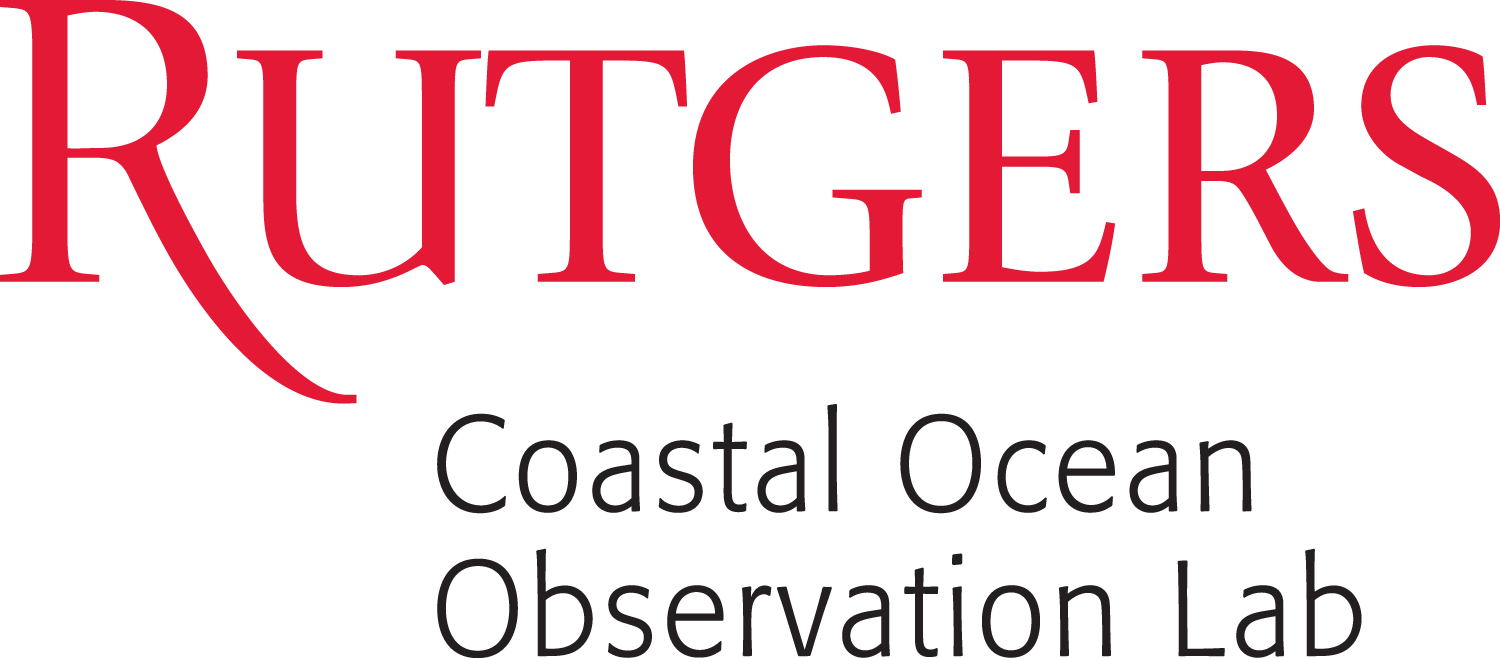 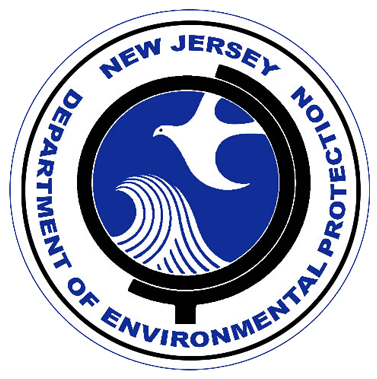 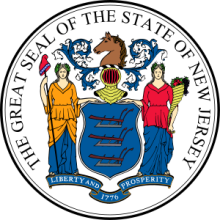 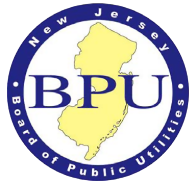 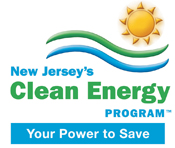 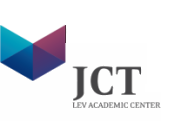 October 22, 2015MTS/IEEE OCEANS ‘15
2
Introduction
On November 9, 2015, BOEM commercial lease auction for NJ will take place
Nearly 344,000 acres for leasing offshore wind (OSW)
5th competitive lease auction for OSW in U.S.
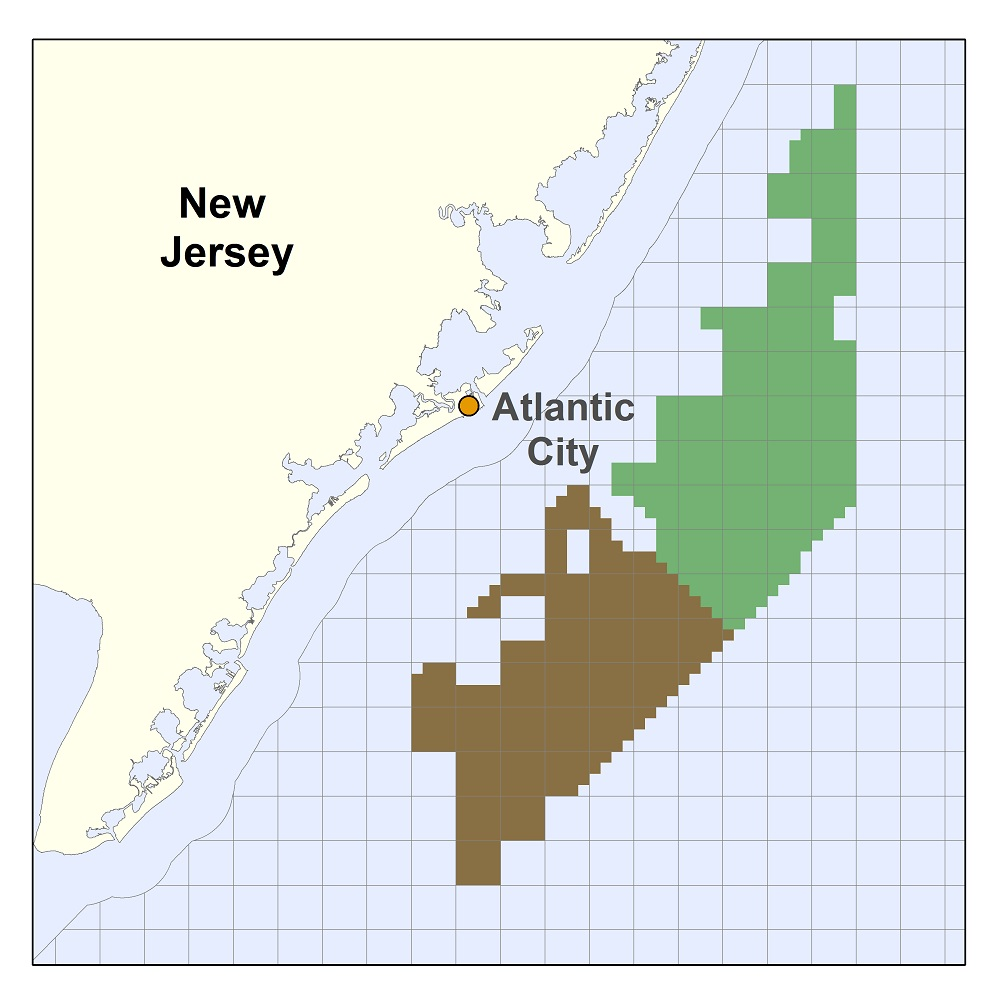 OSW developer(s) who win a lease zone will submit application to develop to NJ Board of Public Utilities (NJ BPU)
Must include wind resource assessment & economic analysis
Introduction
NJ BPU Offshore Wind Rules state:
“Applications shall account for…the coincidence between time of generation for the project and peak electricity demand.”
NJ sea breeze and coastal upwelling coincident with peak electricity demand
Relative Load
Frequency
[Speaker Notes: -Sea breeze time of day (afternoon/evening) is also coincident with peak demand time of day (5-7 pm)]
Introduction
Sea breeze
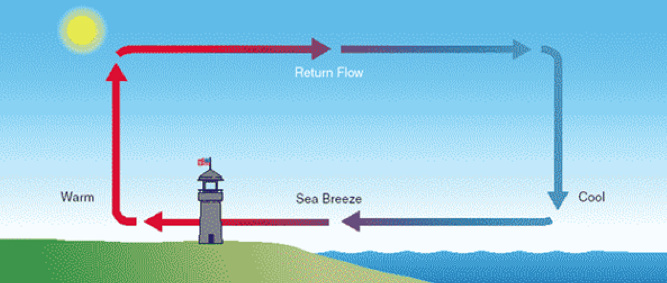 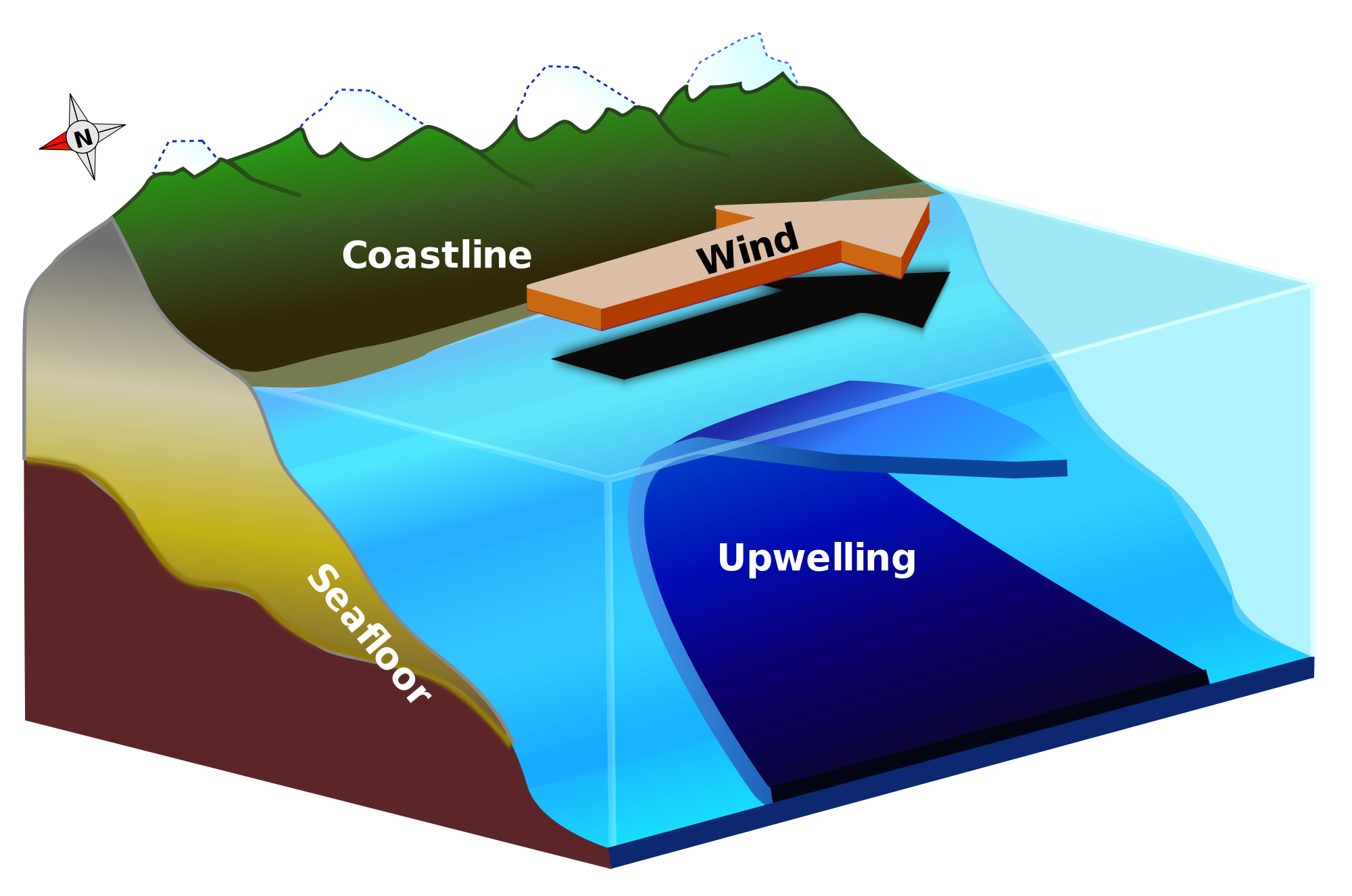 Coastal upwelling
[Speaker Notes: Cut-out speed of OSW turbines of 4 m/s (calm zone?)]
Introduction
Coastal upwelling + Sea breeze Hypothesis
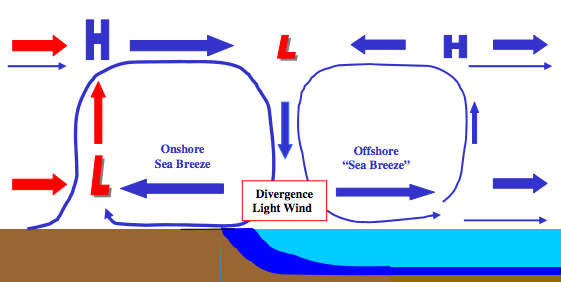 Cold upwelling
Does this occur? With or without upwelling?
Introduction
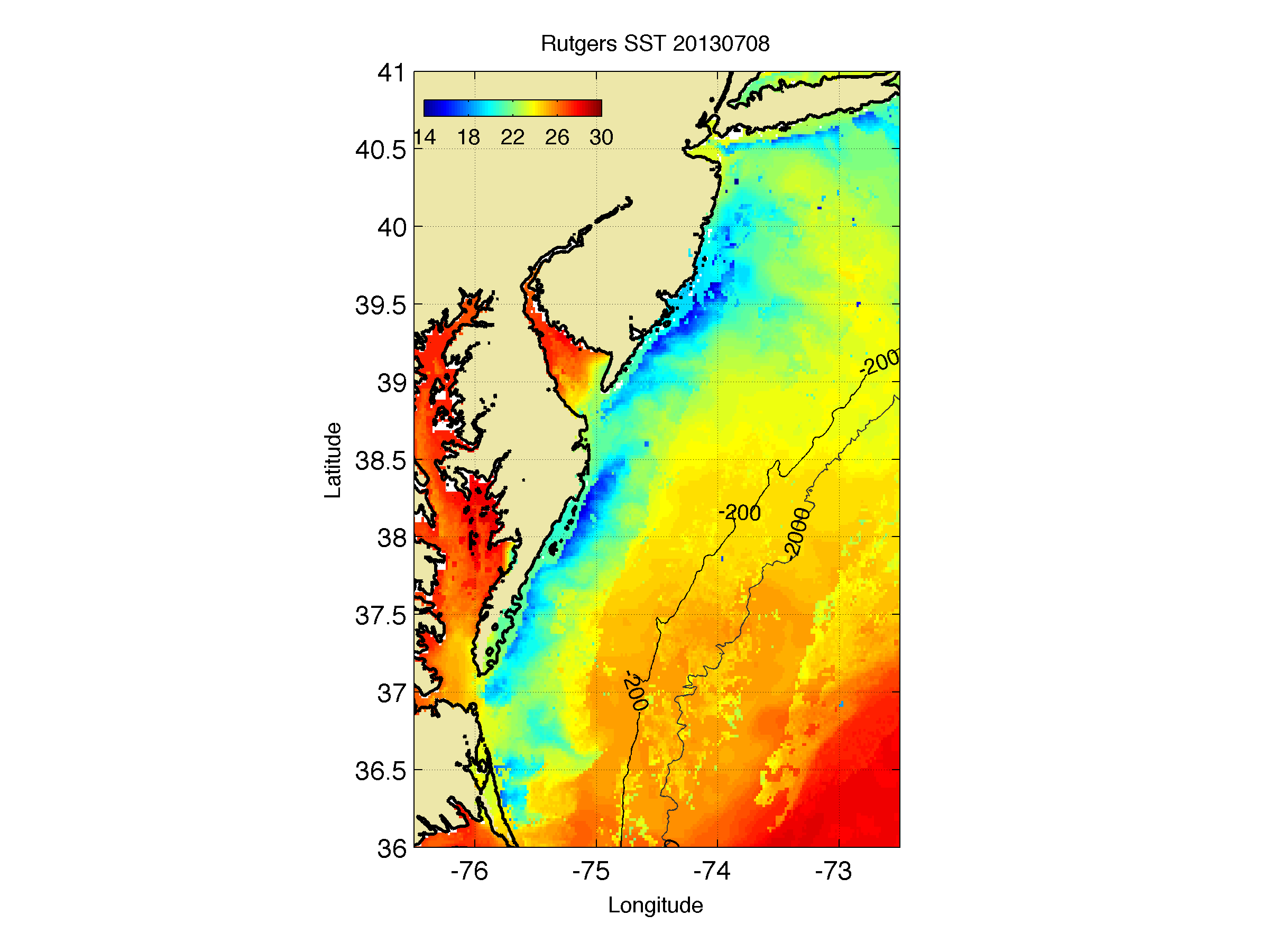 Key Questions:
What effect does cold coastally-upwelled water have on the coastal/offshore wind resource?
What does the offshore component of the sea breeze look like? Secondary circulation (size, structure)? Offshore divergence?
Coastal upwelling
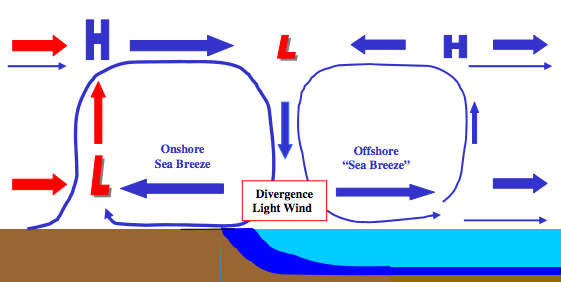 ?
Materials and Methods
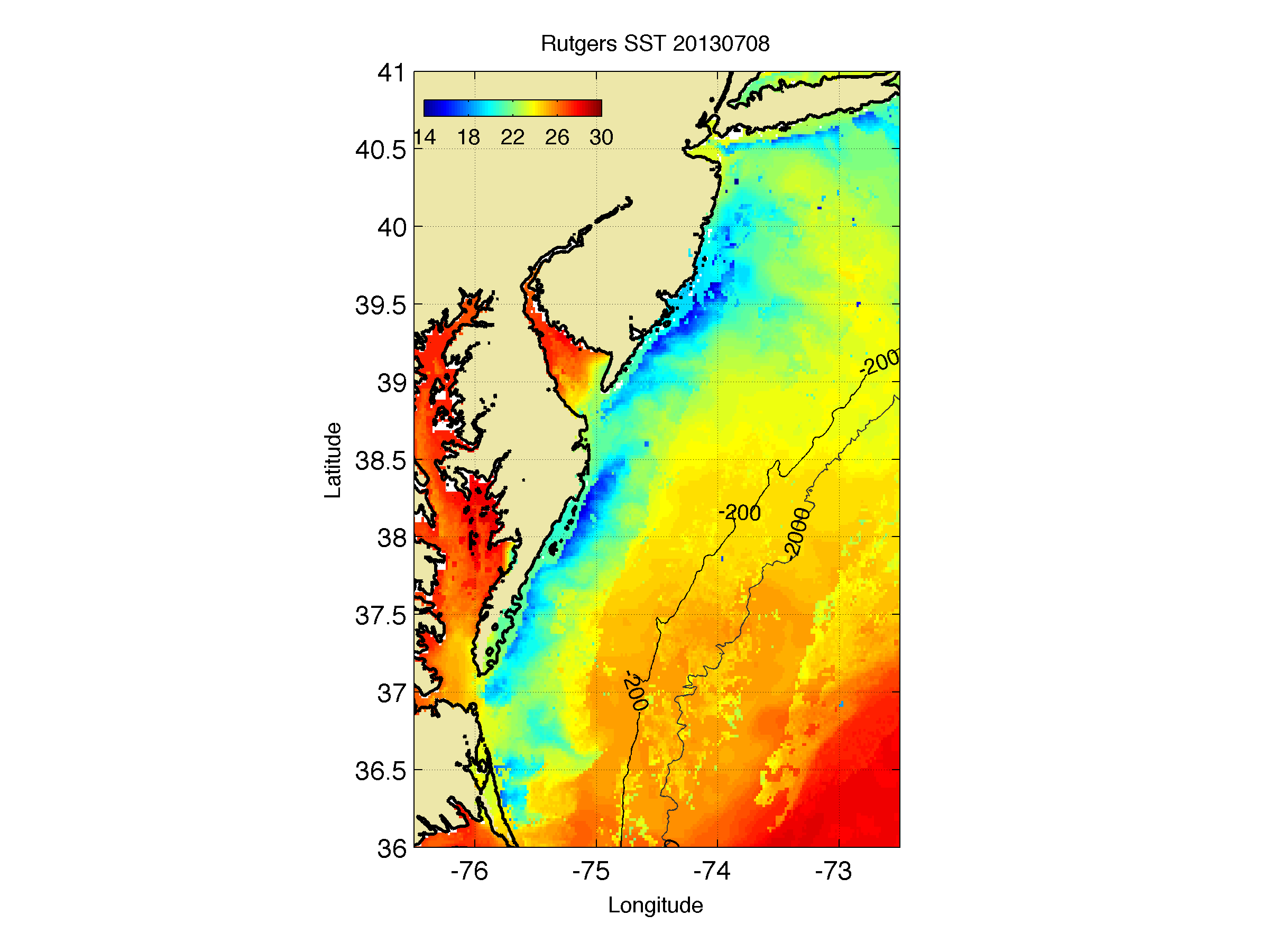 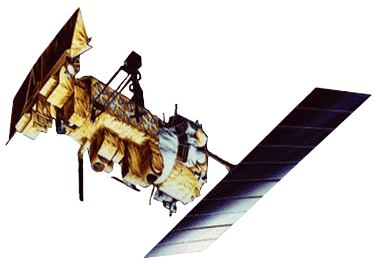 Satellite: state-of-the-science declouding and compositing technique designed by Rutgers to determine SST and resolve coastal upwelling
Model: 3km, 600m WRF-ARW 3.6.1; YSU PBL;  MM5 Monin-Obukhov surface layer
Advantages (vs. offshore met tower): cost, spatial variability, prediction
Sea Breeze Cases:
July 7, 2013: corkscrew, strong upwelling 
July 31, 2014: corkscrew, weak upwelling
April 27, 2013: pure, no upwelling
Coastal upwelling
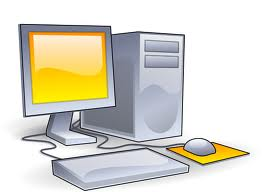 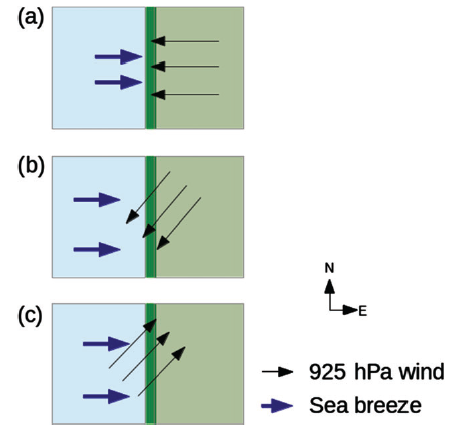 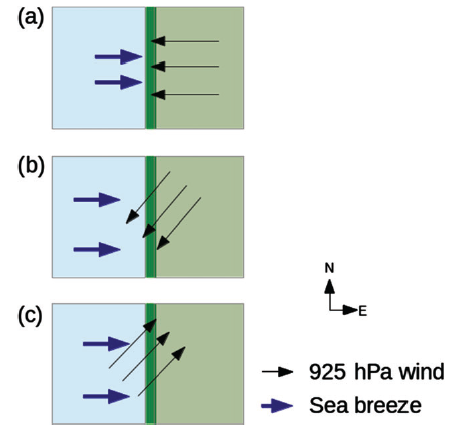 Backdoor
Corkscrew
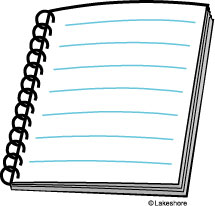 Pure
[Speaker Notes: Satellite: High res in space and time
Previous satellite SST products low in spatial or temporal resolution and are often warmest pixel composites for declouding; cannot resolve coastal upwelling
SST product is IR/near IR (AVHRR); SPoRT is IR/near IR as well
Model: NAM12km for boundary conditions
Cases: largest and longest lasting upwelling in NJ 2012-2014
20140731 case has similar ambient (outside upwelling) water T to 20130707]
Part 1: Coastal upwelling
Methods
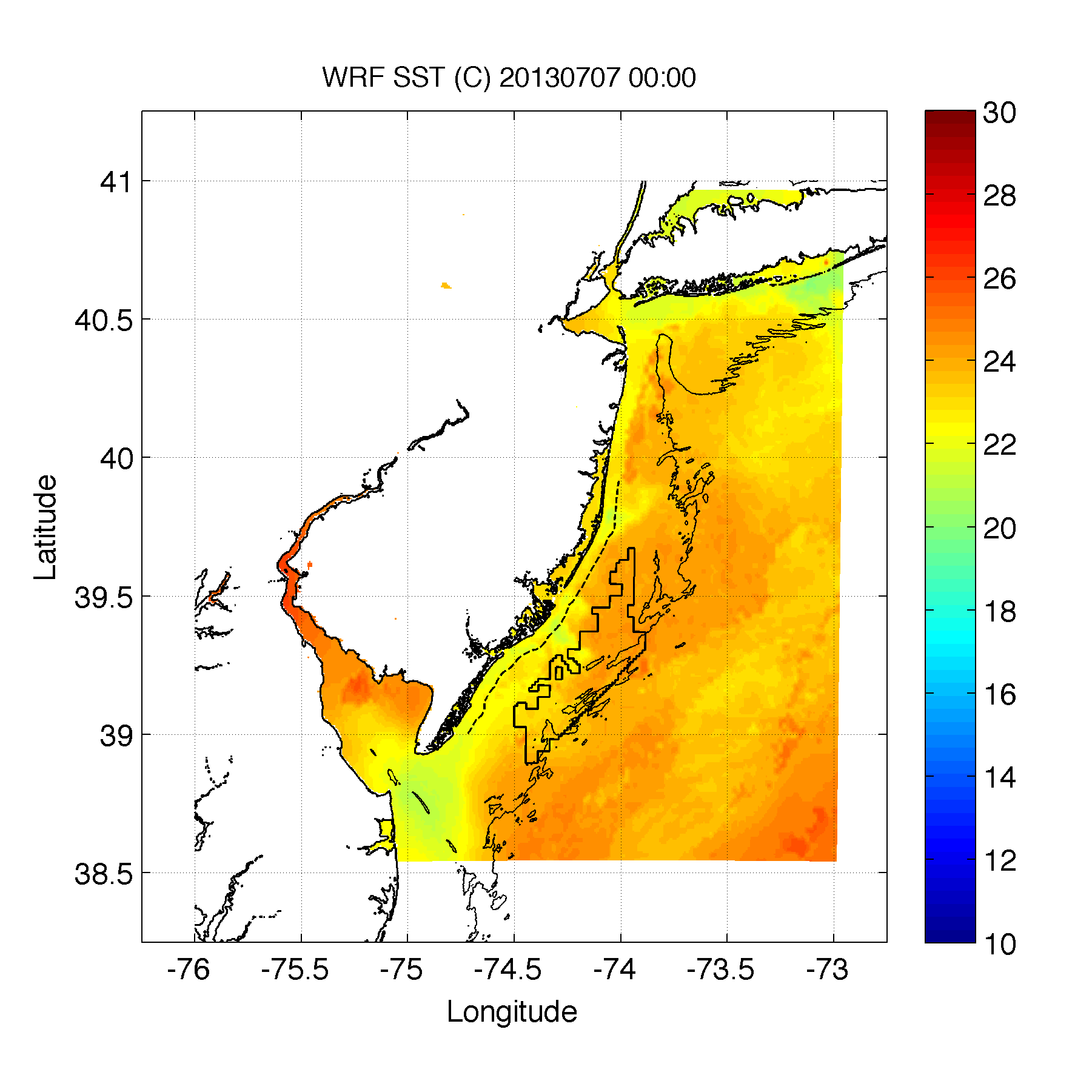 Weak upwelling(Actual)
Case 2: July 31, 2014: corkscrew, weak upwelling
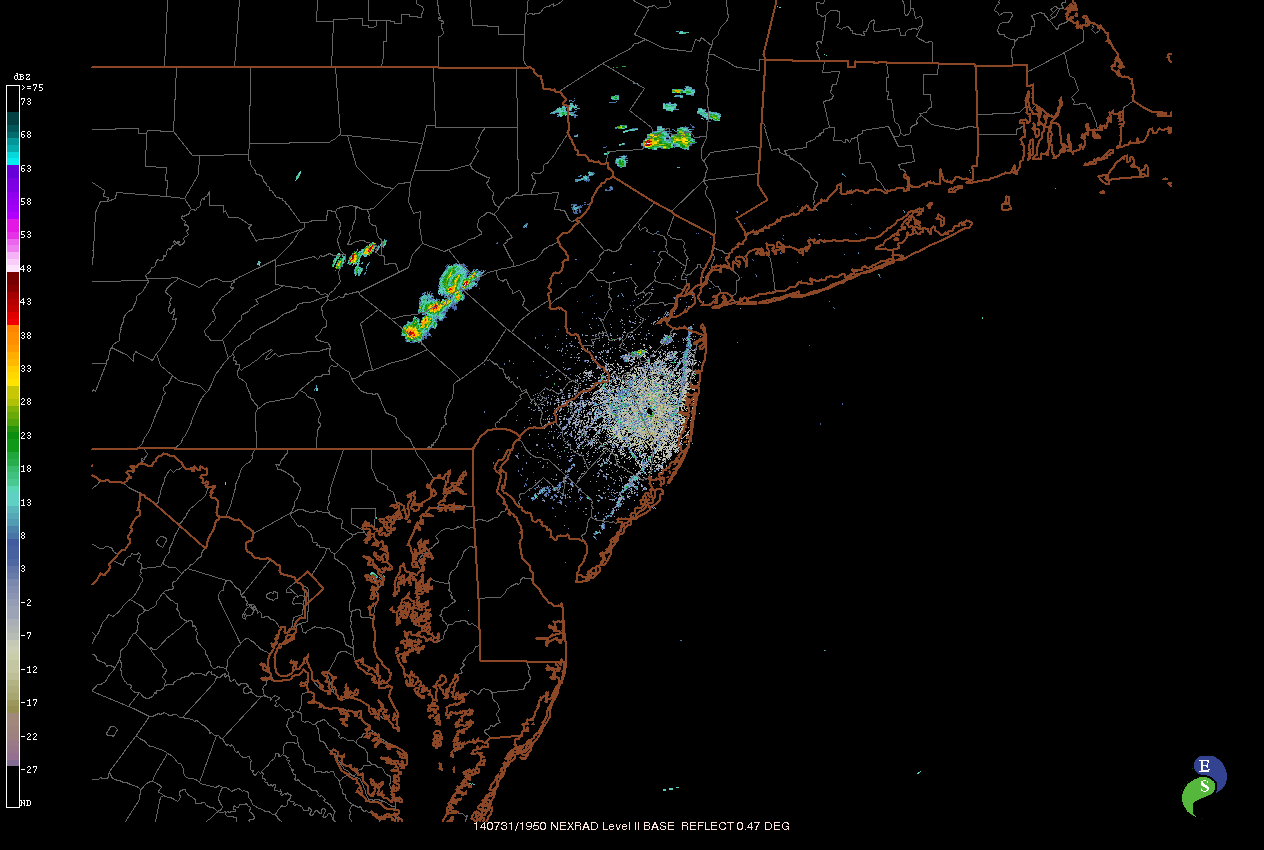 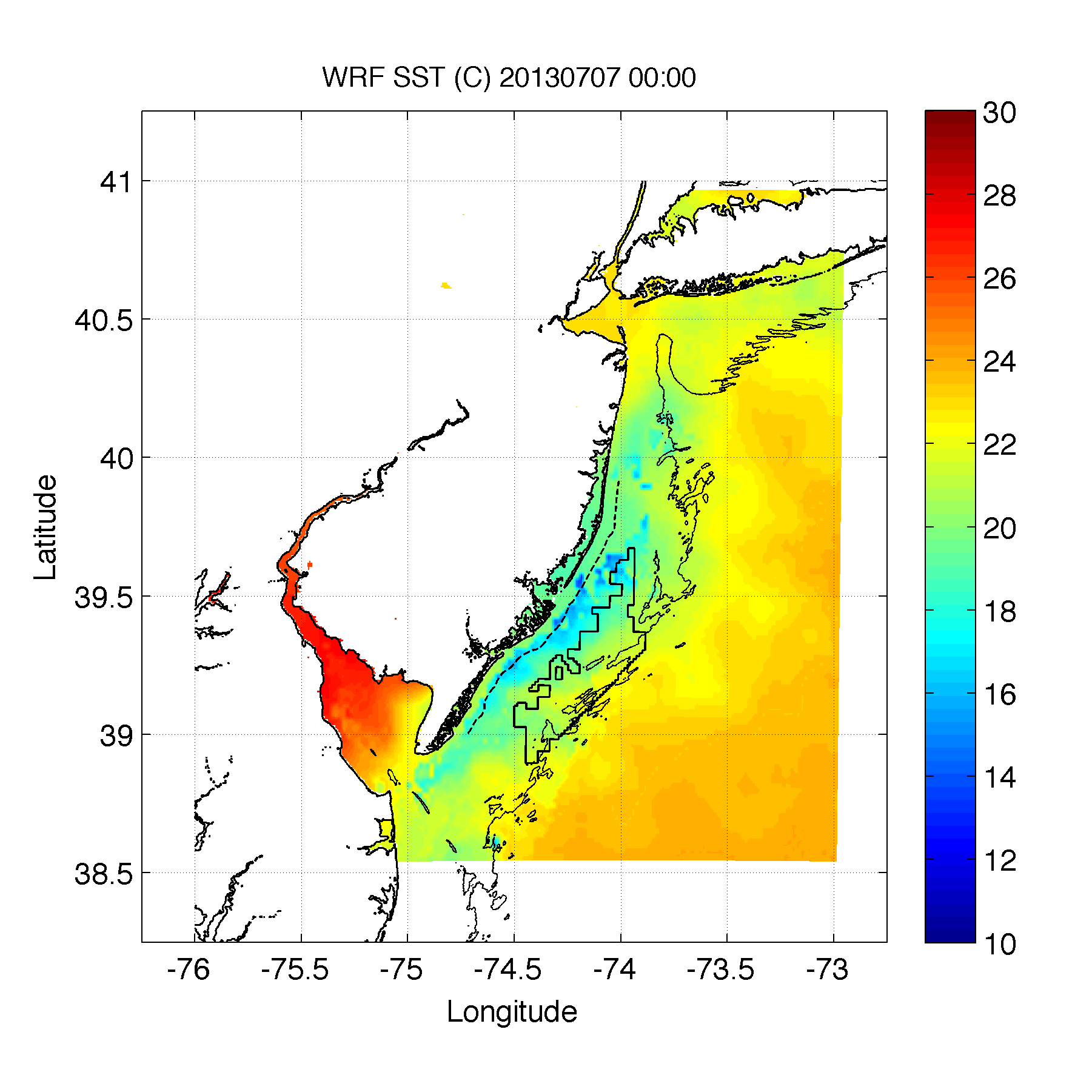 Strong upwelling
Results
Upwelling produces an inversion, decreasing 10m winds & increasing 100m hub height winds
SST Diff.
10m Wind Speed Diff.
100m Wind Speed Diff.
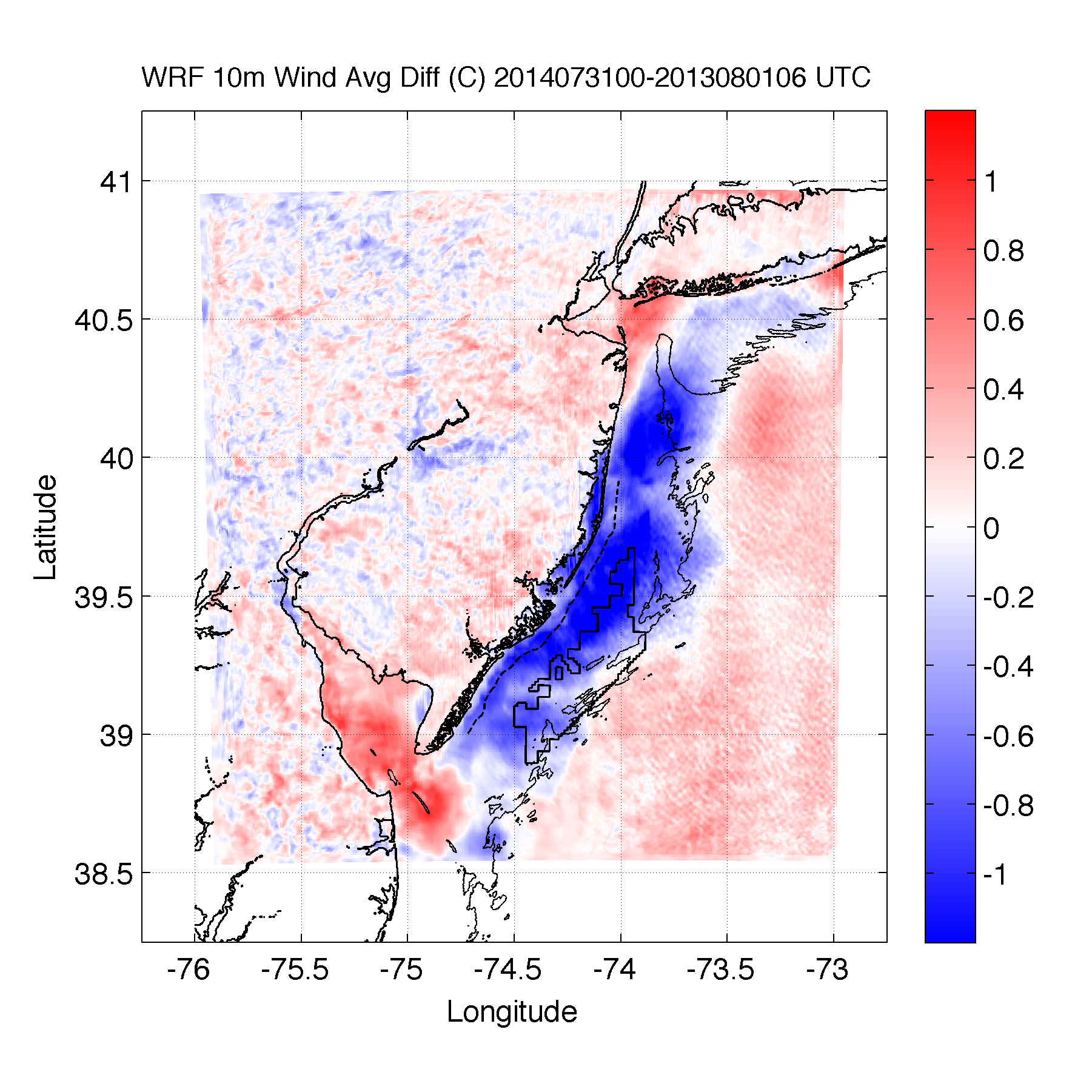 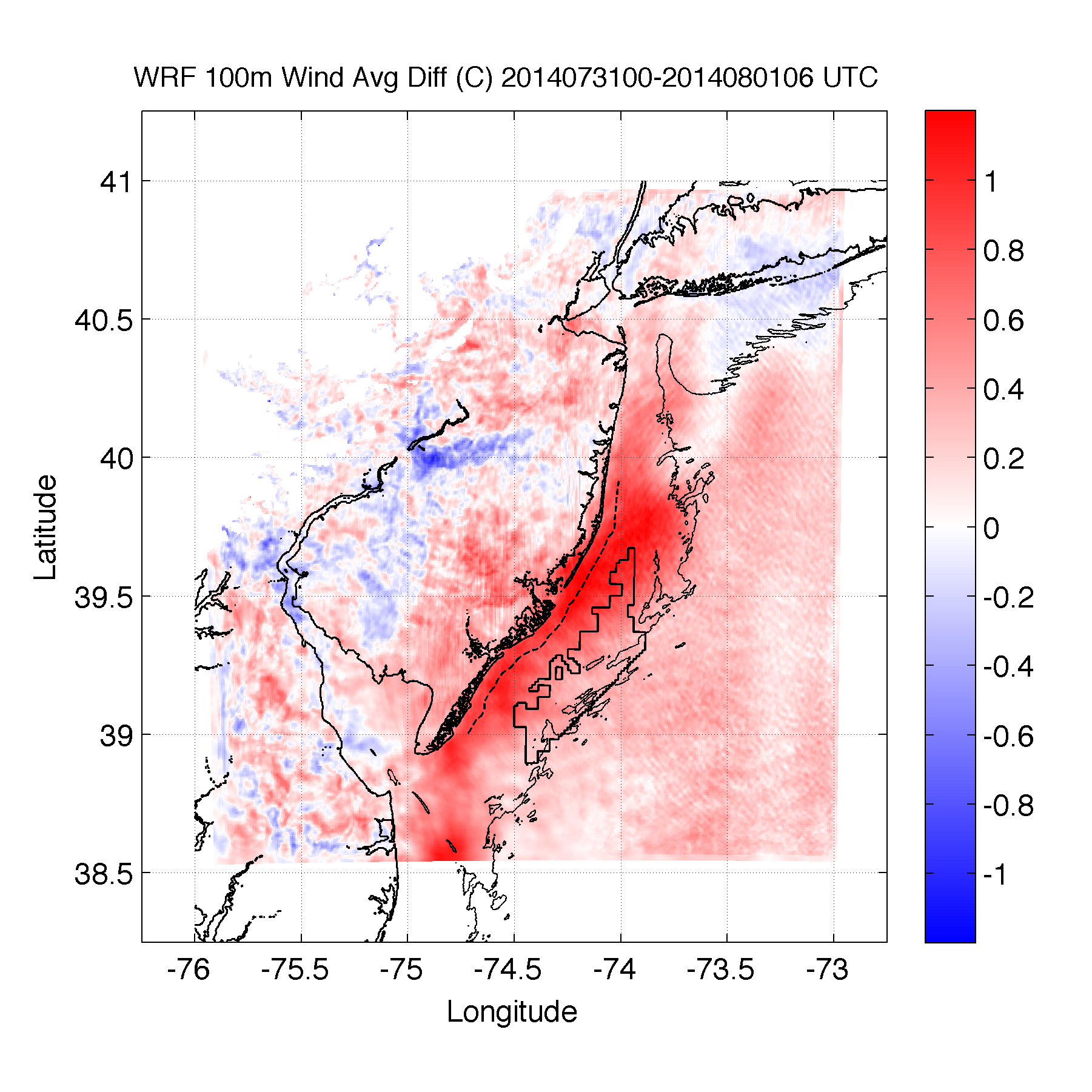 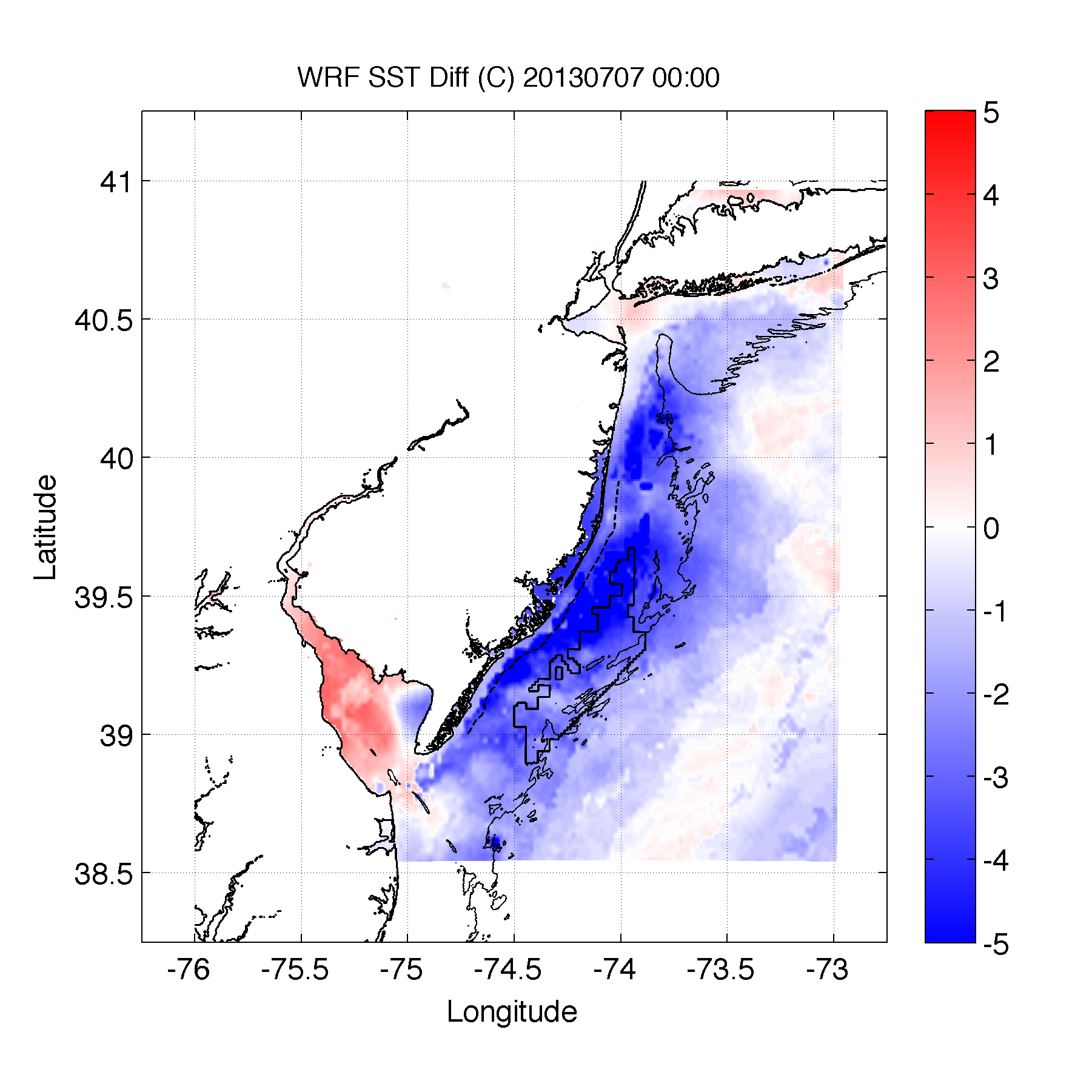 r2=0.61
r2=0.58
Case 2: 20140731
Results
Upwelling produces an inversion, decreasing 10m winds & increasing 100m hub height winds
Wind Speed Difference
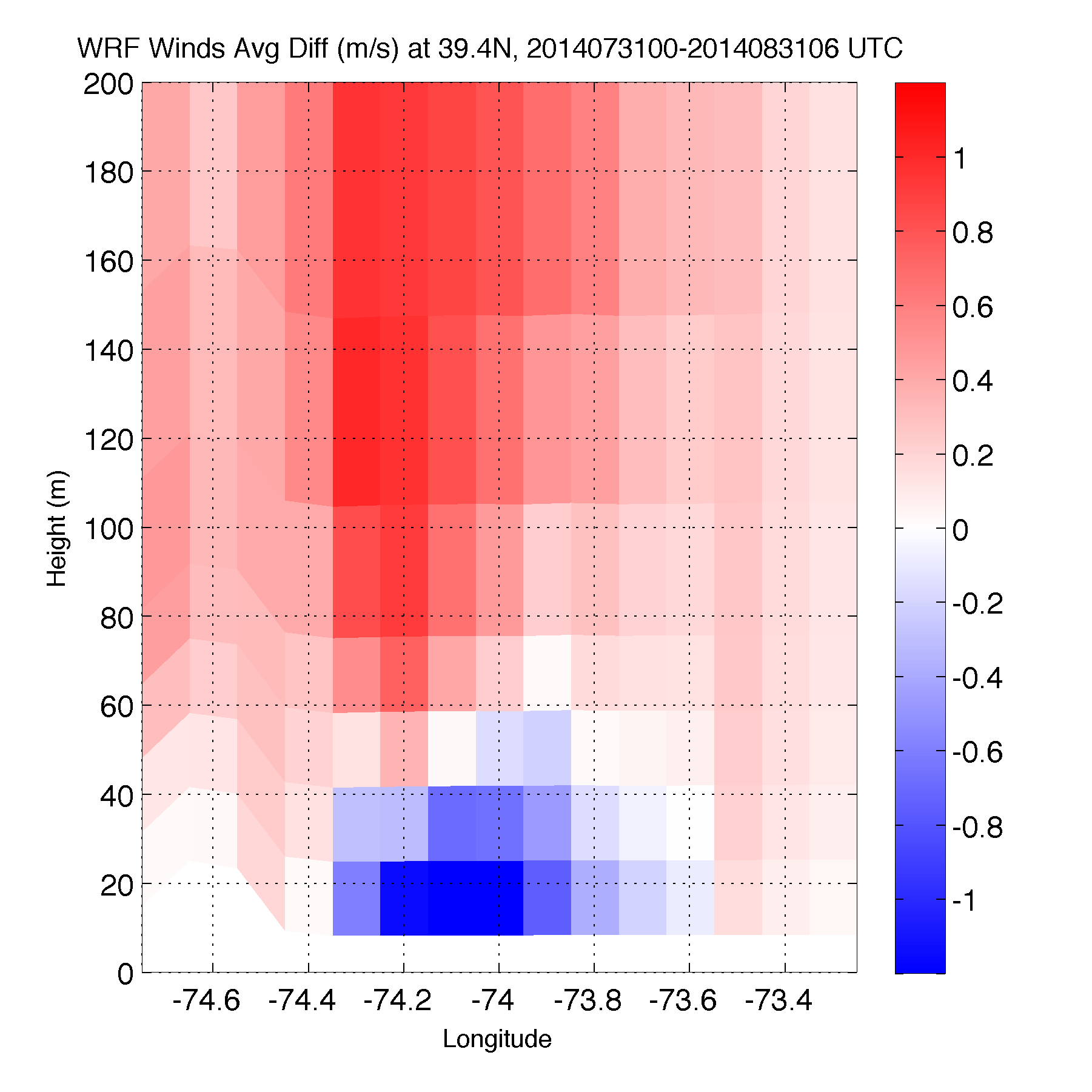 10m Wind Speed Diff.
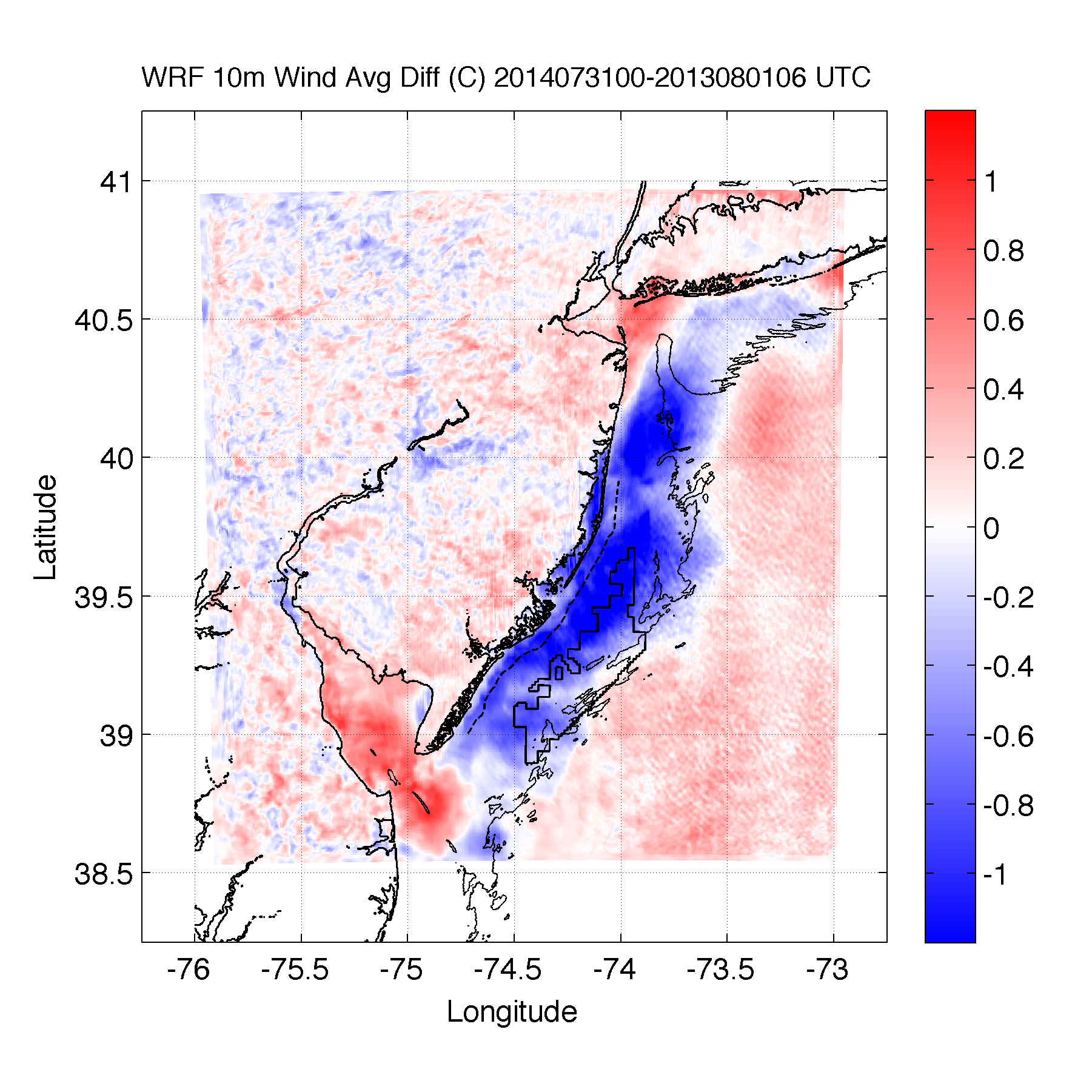 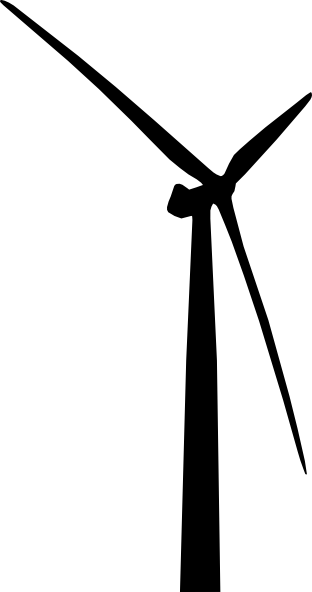 Case 2: 20140731
Results
Upwelling produces an inversion, decreasing 10m winds & increasing 100m hub height winds
Temperature Difference
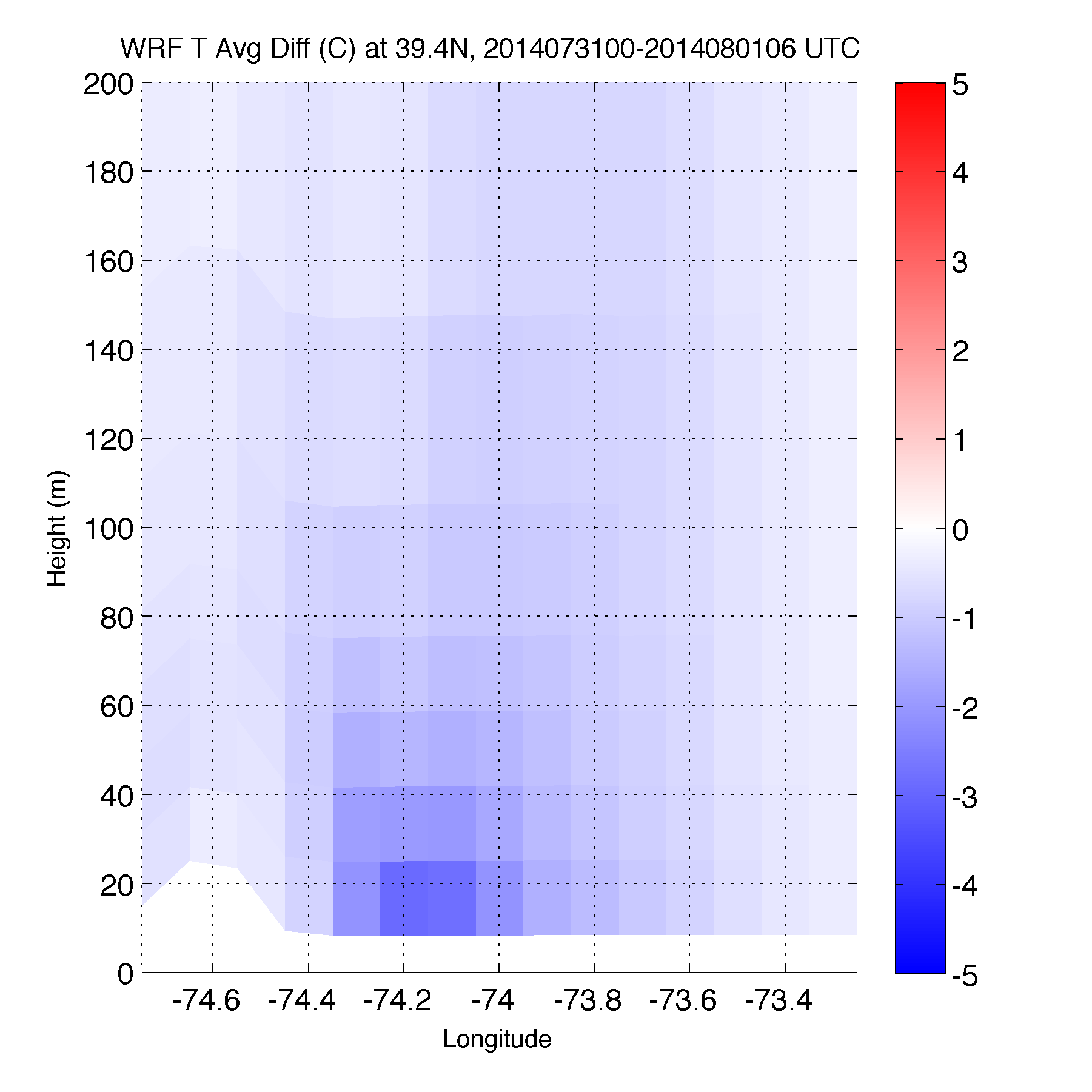 10m Wind Speed Diff.
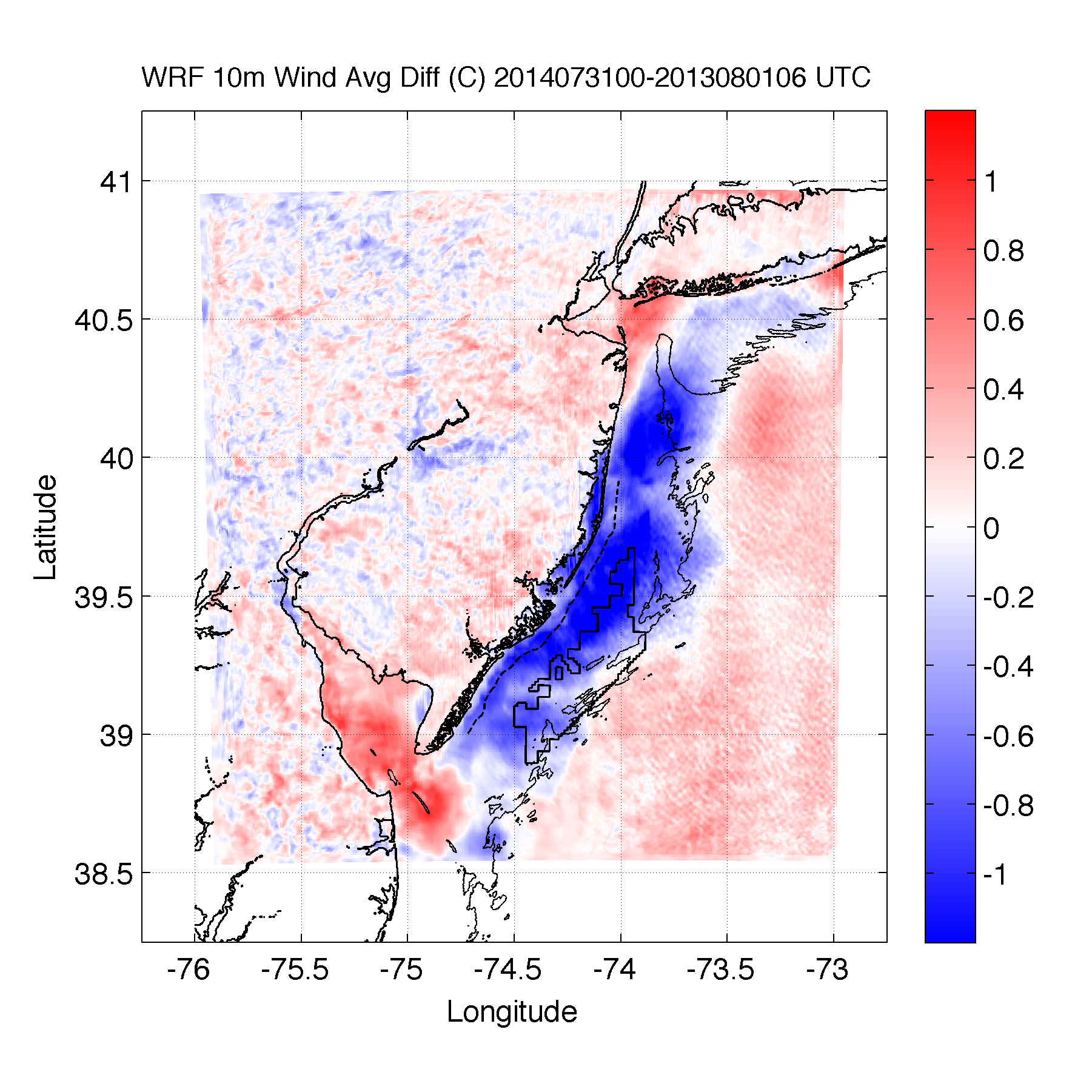 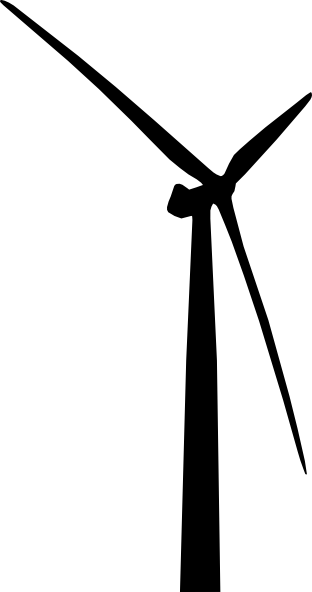 Case 2: 20140731
How will coastal upwelling affect the NJ WEA?
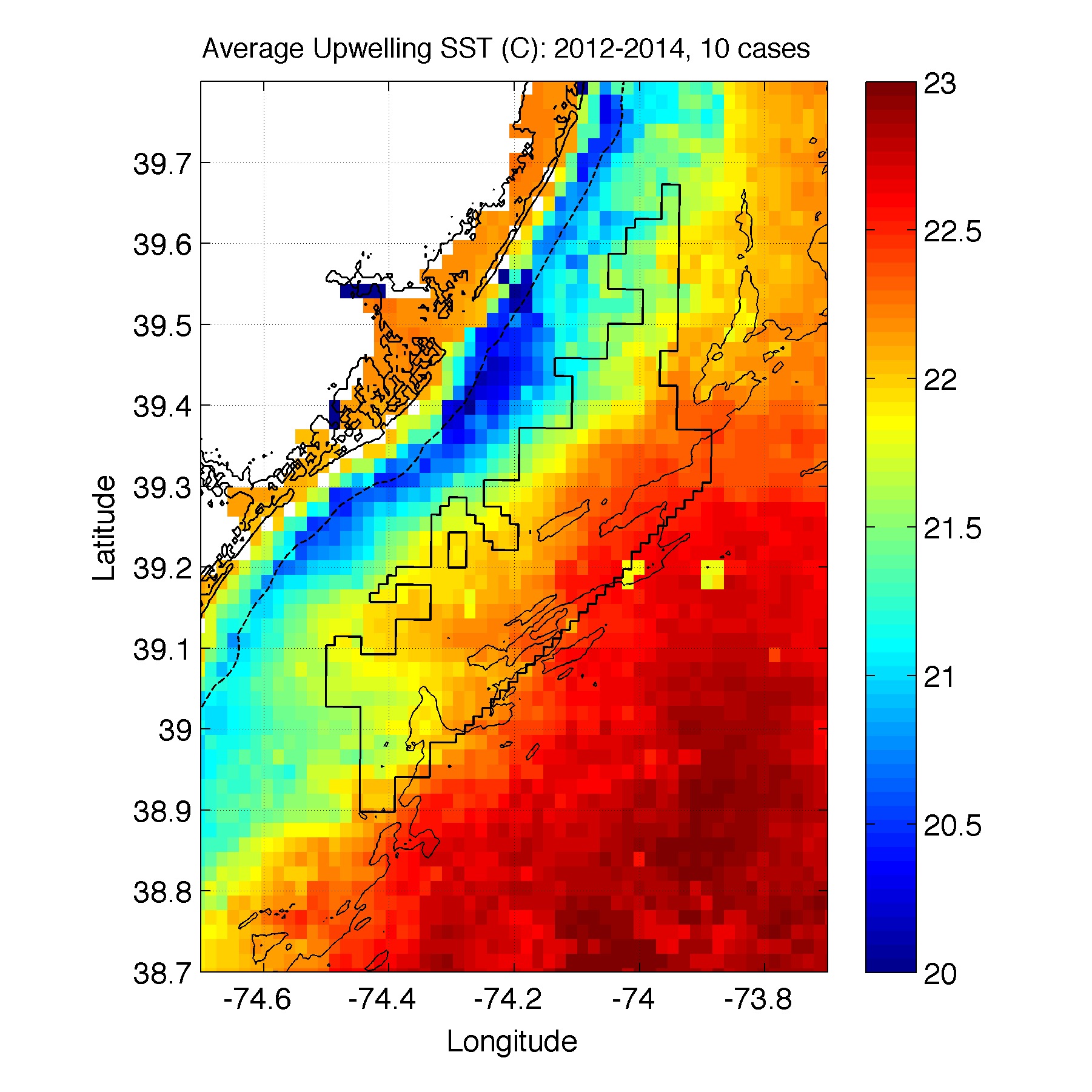 [Speaker Notes: Could expect similar inversions, impact on 100m winds over upwelling in this structure (affects NJ WEA!)
Need good ocean model to predict this correctly!]
Part 2: Sea Breeze
Methods
Case 3: April 27, 2013: pure, no upwelling
Lagrangian Coherent Structures (LCSs)
LCSs are boundaries in a fluid that distinguish regions of differing dynamics (e.g. eddies, jets, fronts)
Particles move away from and along a repelling LCS (A), aggregate and move along attracting LCSs (B)
LCS maps identify convergence and divergence in a fluid flow (e.g. sea breeze)
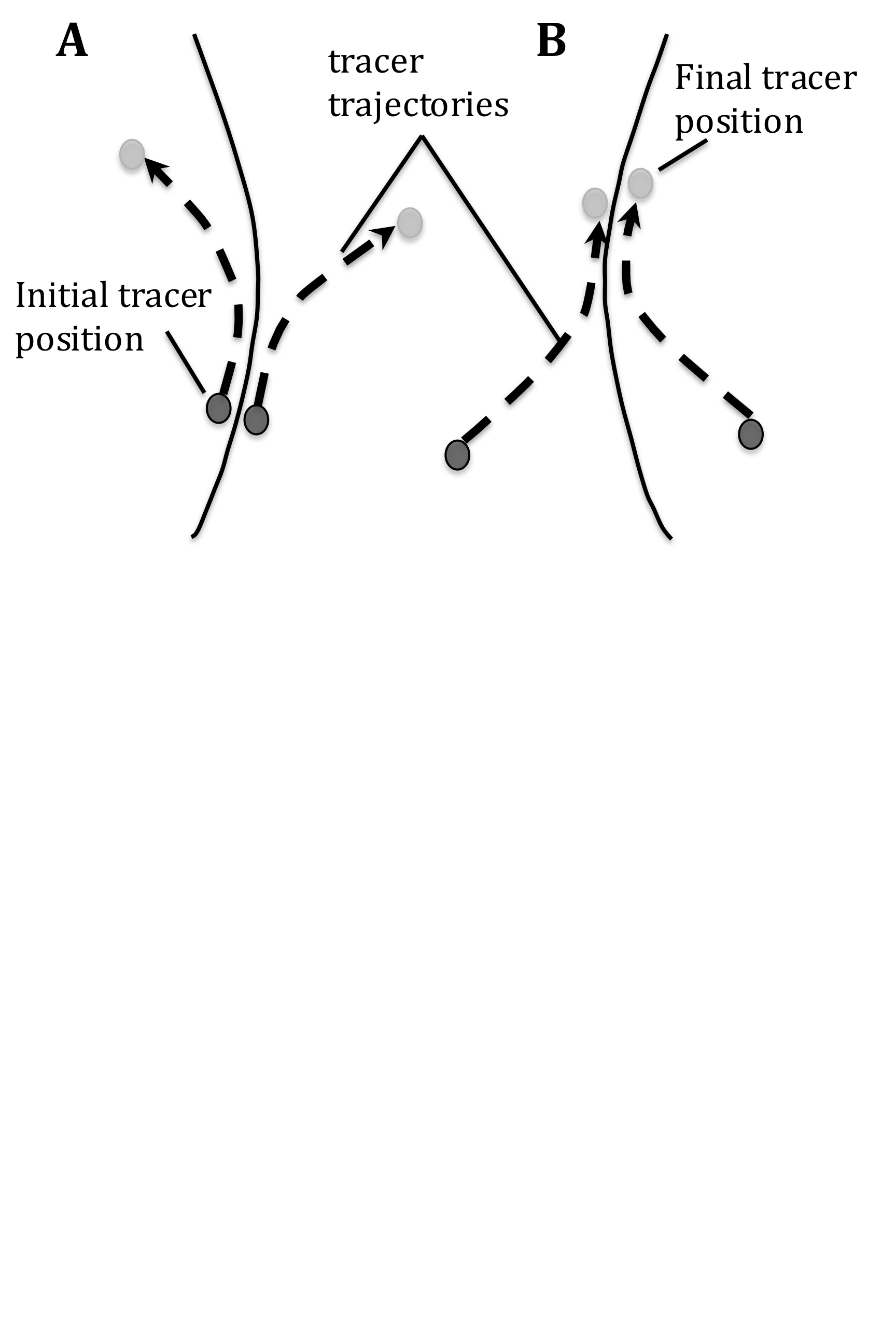 Methods
Benefits of LCS
The Lagrangian measures are advantageous as they are frame independent and robust with respect to localized noise in the data.
Additionally, LCS analysis 	reveals coherent structures in more detail and with better clarity than streamline plots generated from 2D wind retrieval (Chan and Shao 2007; Tang et al. 2011)
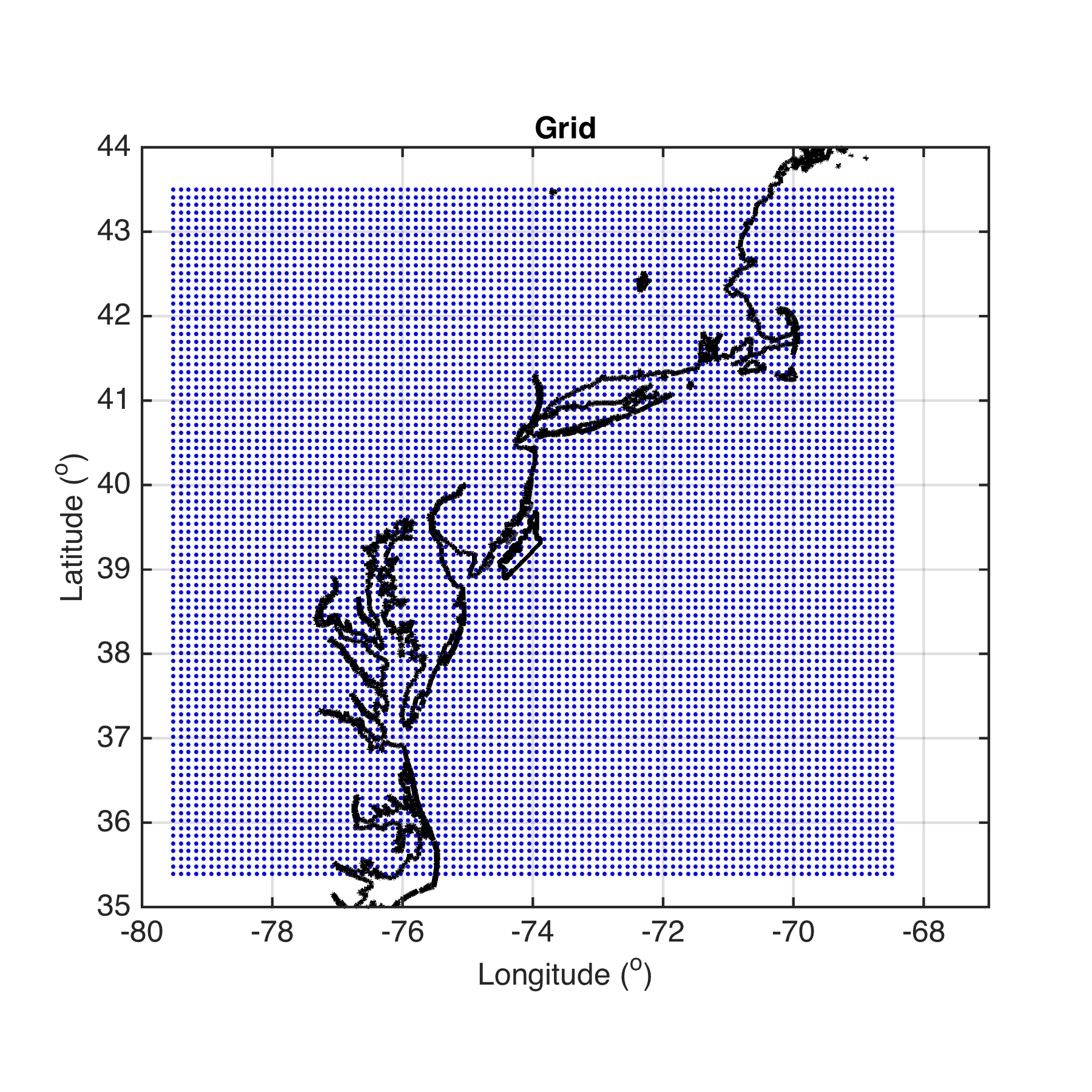 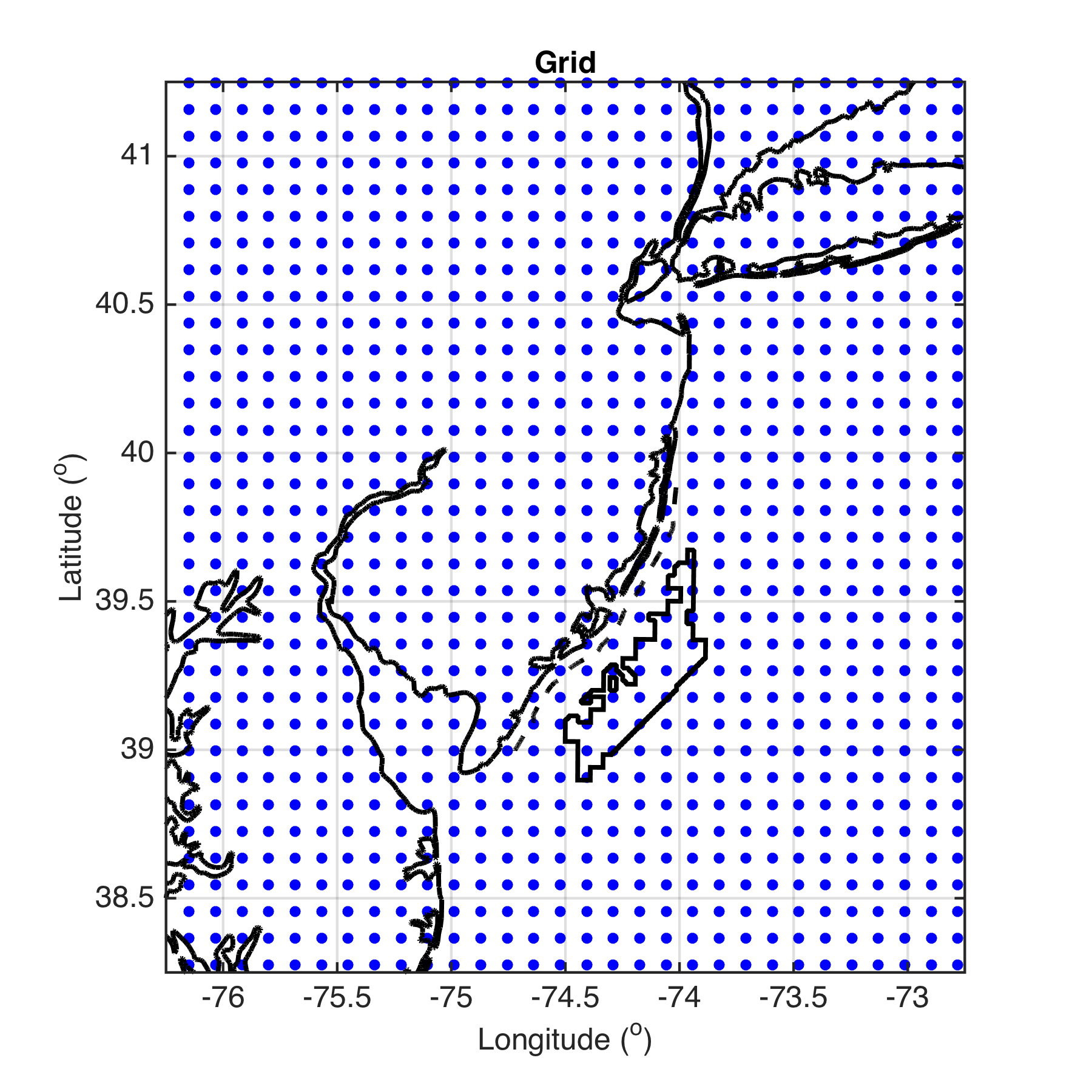 Methods
LCS Set-up
On 3km WRF winds
1800 UTC to 2300 UTC (peak sea breeze time)
10km grid spacing for tracer trajectories
Perform at these levels in WRF:
10, 50, 150, 500, 600, 700, 800, 900, 1000, 1500, 2000, 2500m (through marine boundary layer)
Use relative dispersion (RD) to identify LCSs
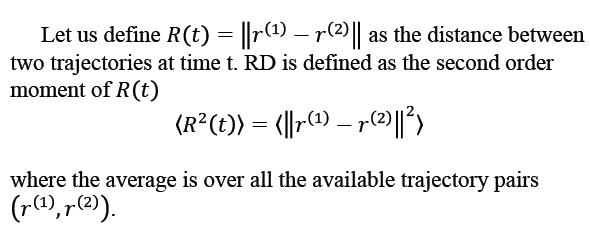 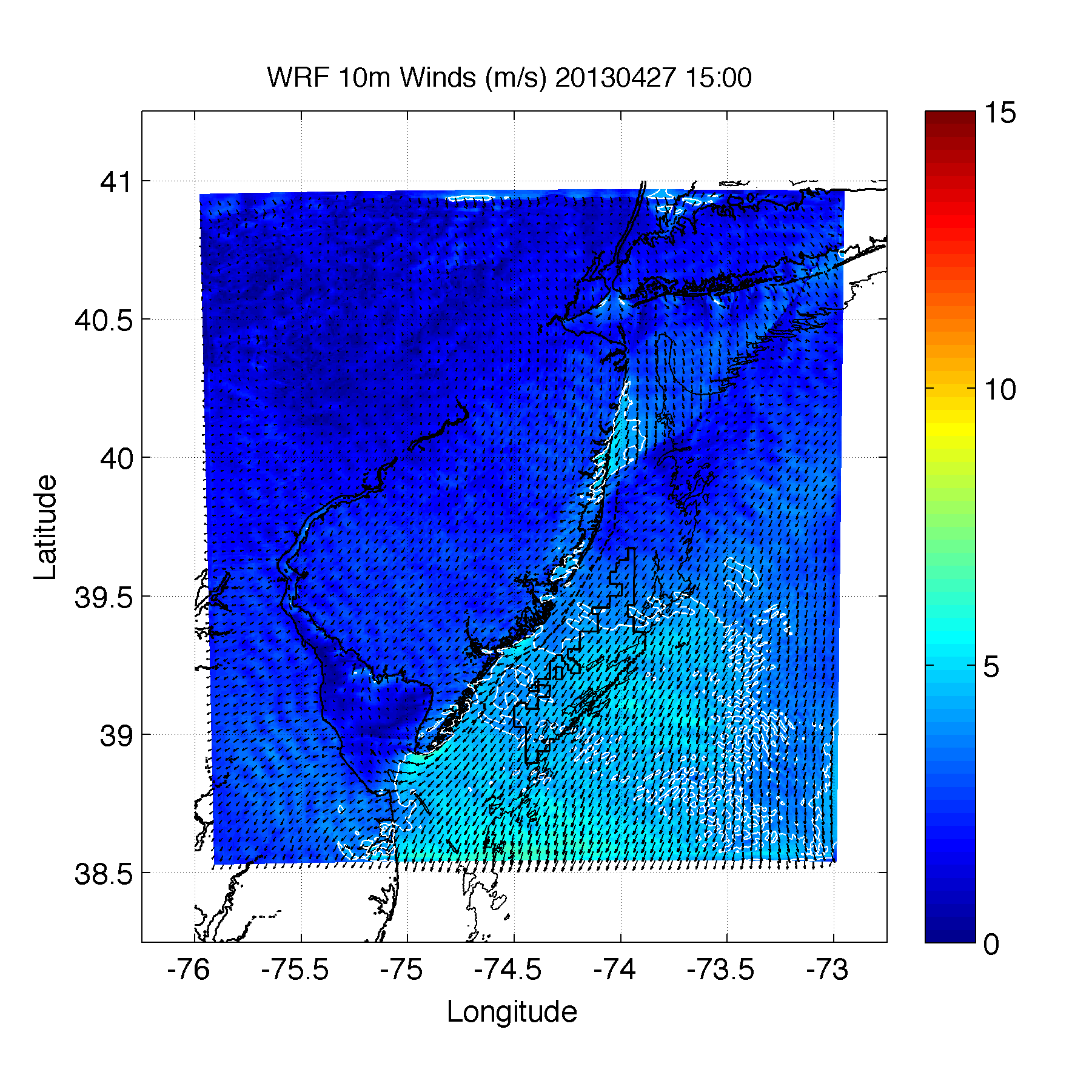 1500 UTC
1 km WRF simulation
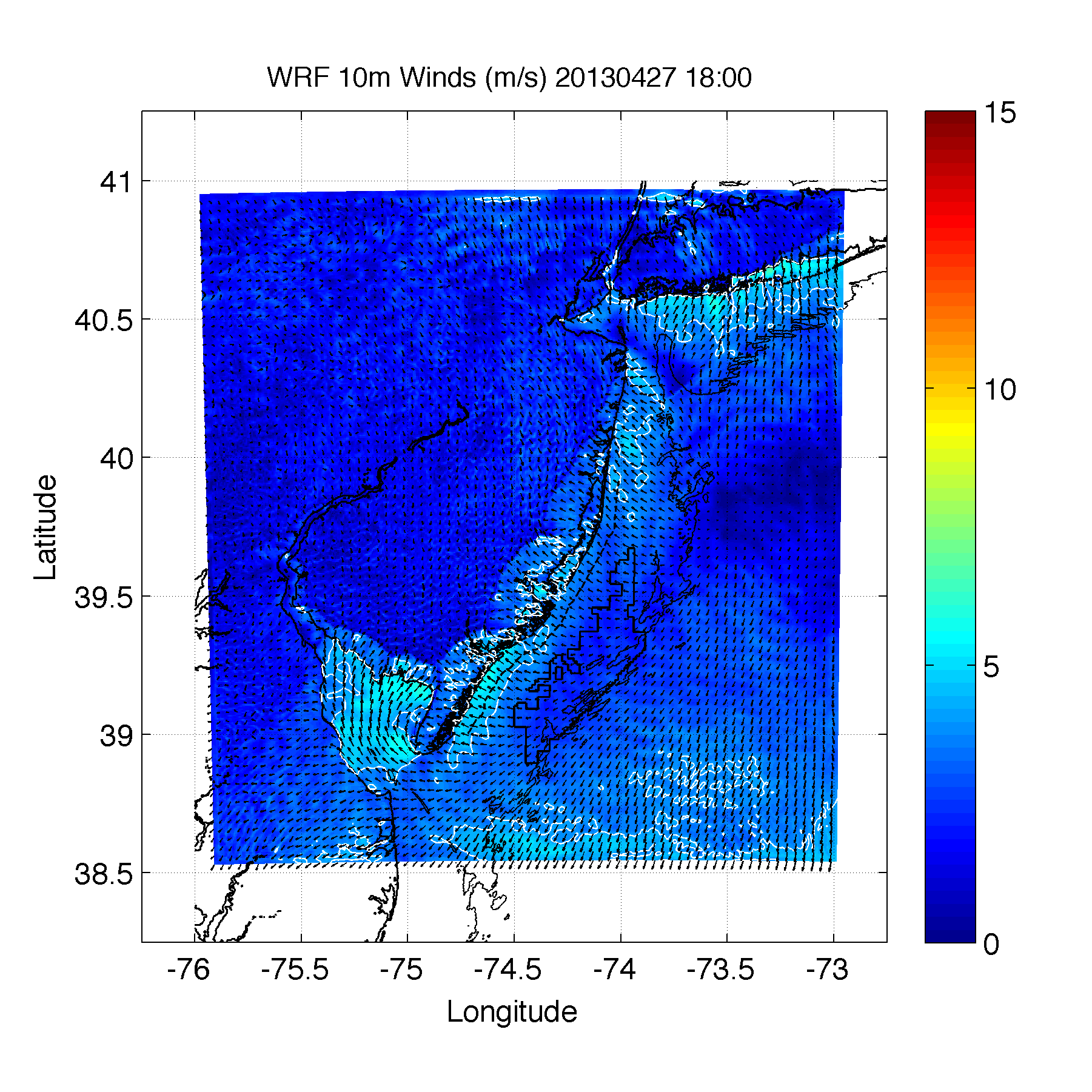 1800 UTC
1 km WRF simulation
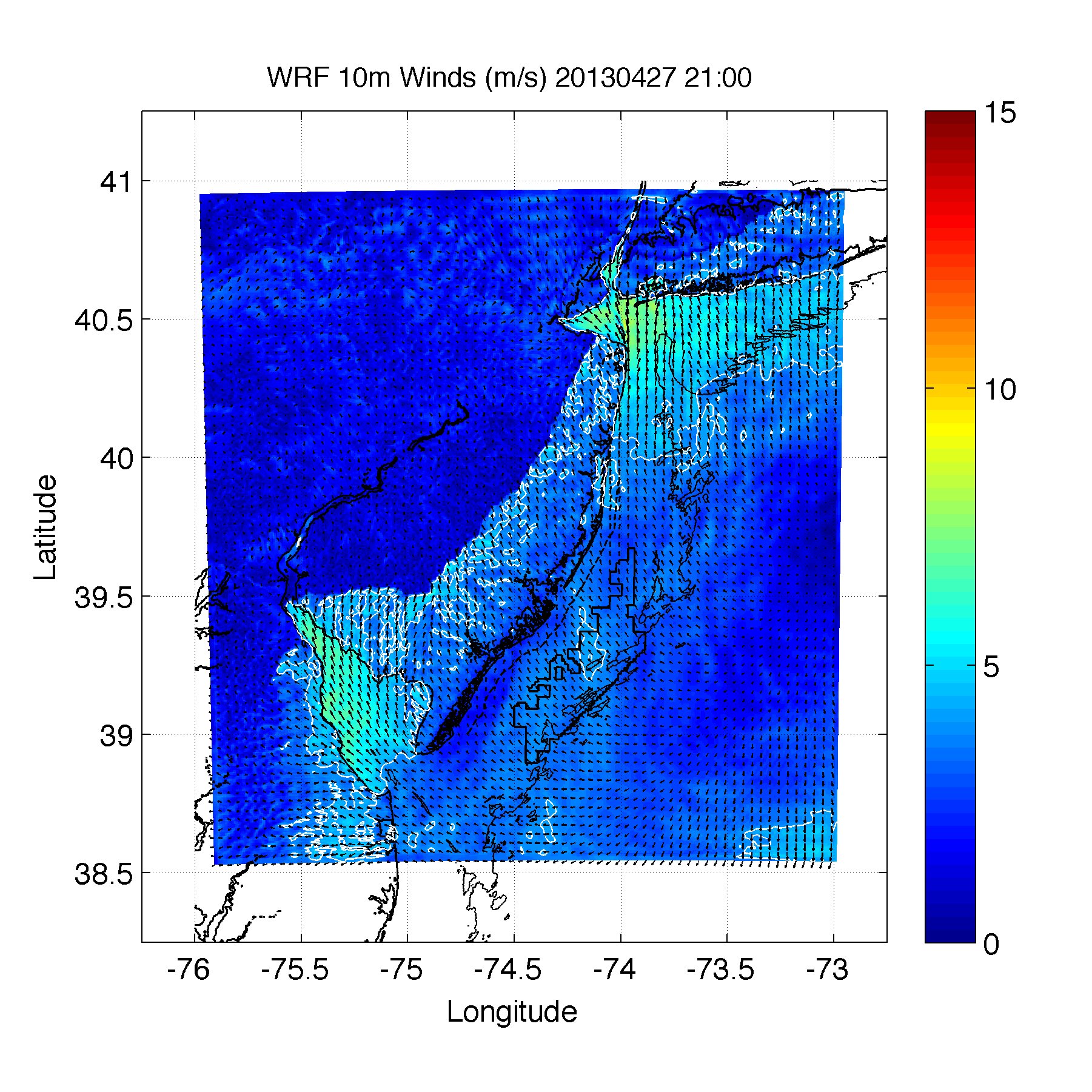 2100 UTC
1 km WRF simulation
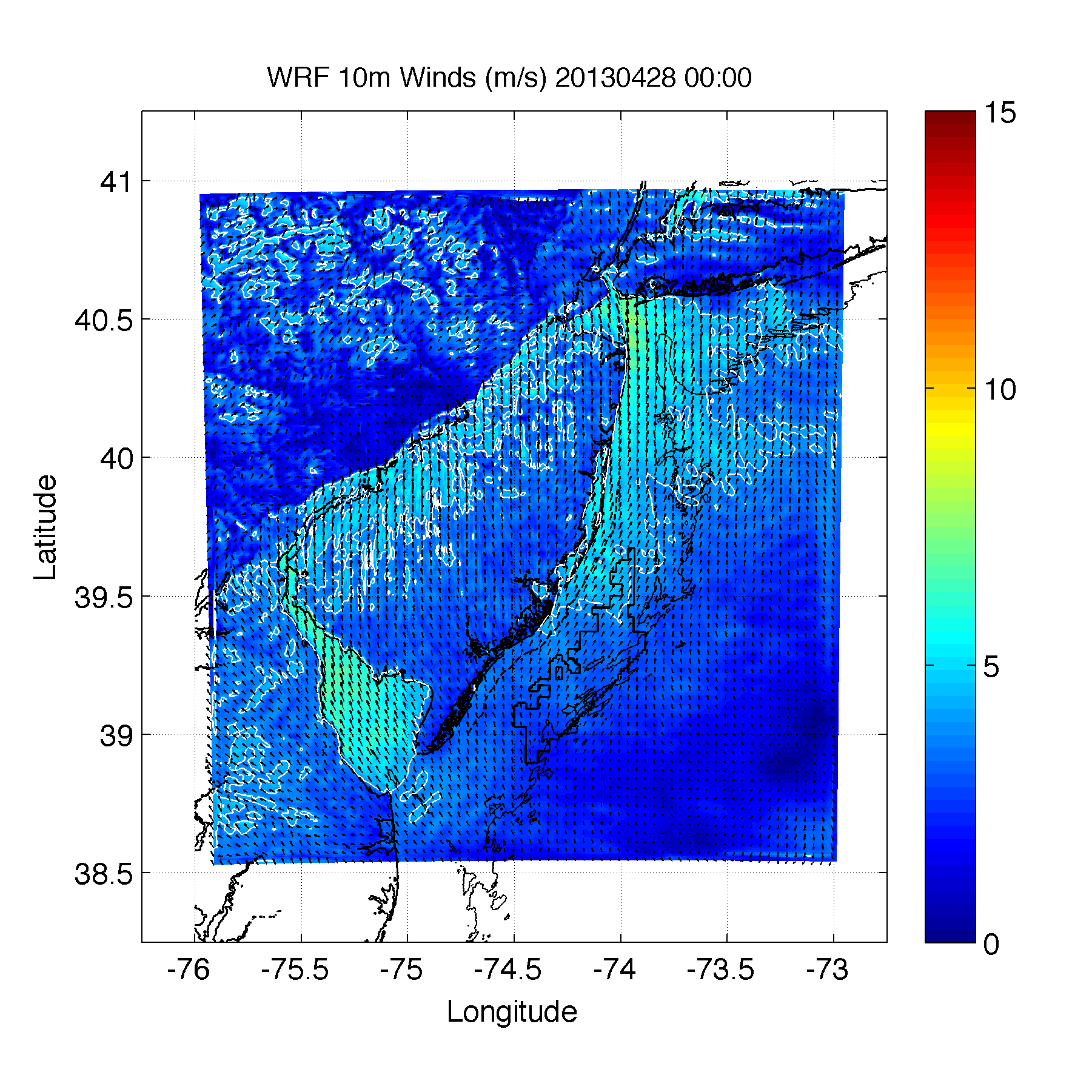 0000 UTC
1 km WRF simulation
Results
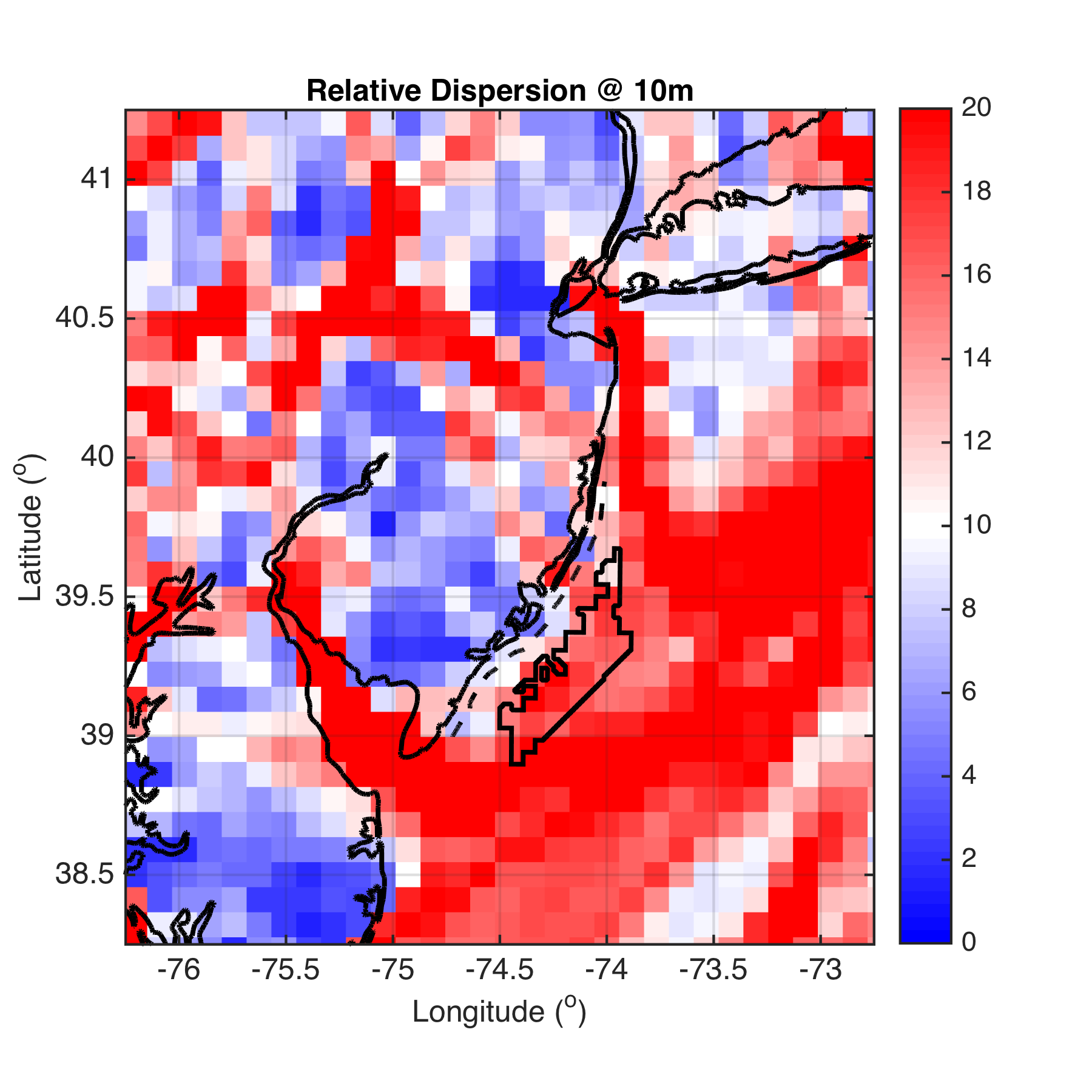 10m
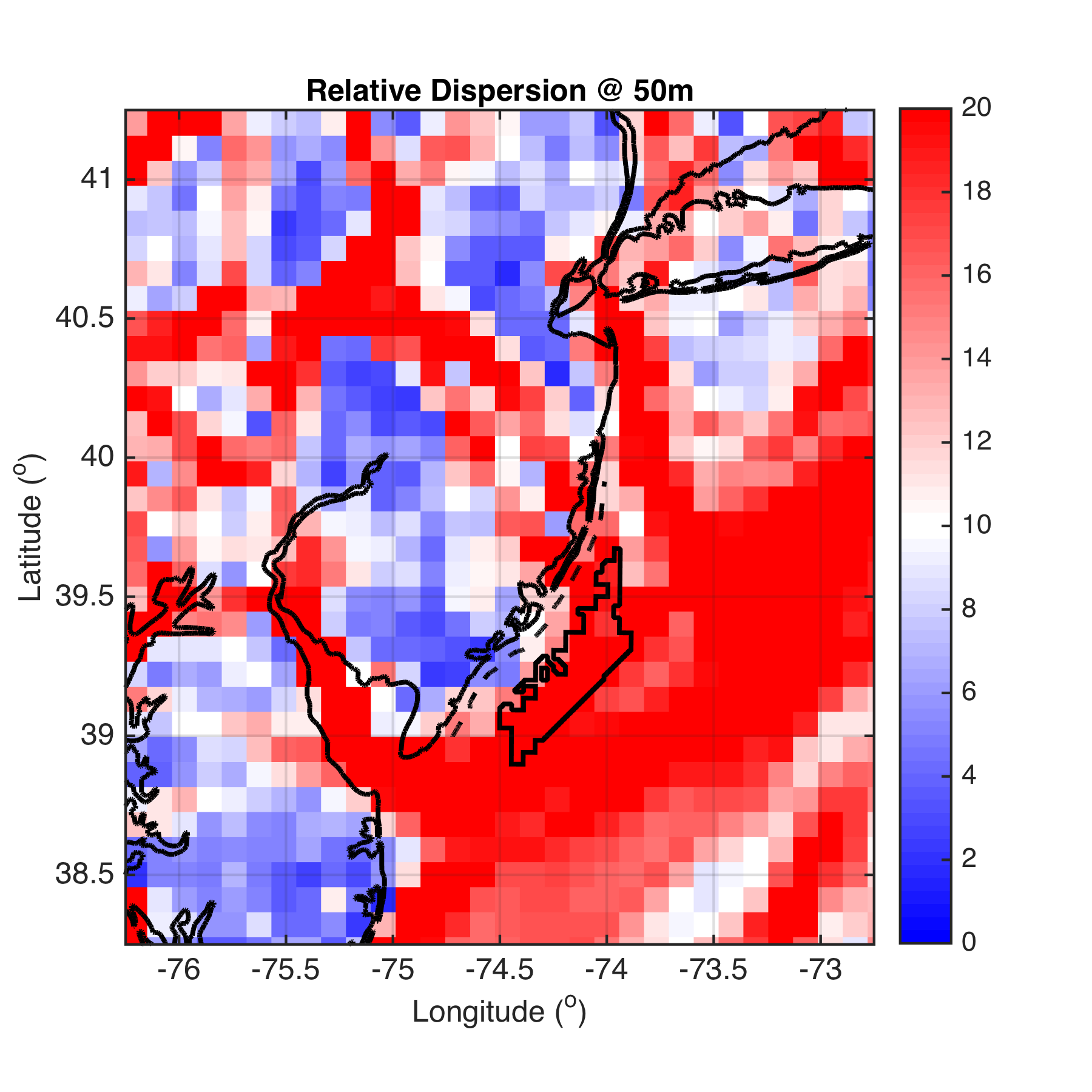 50m
[Speaker Notes: Blue red colorbar at +/- 10]
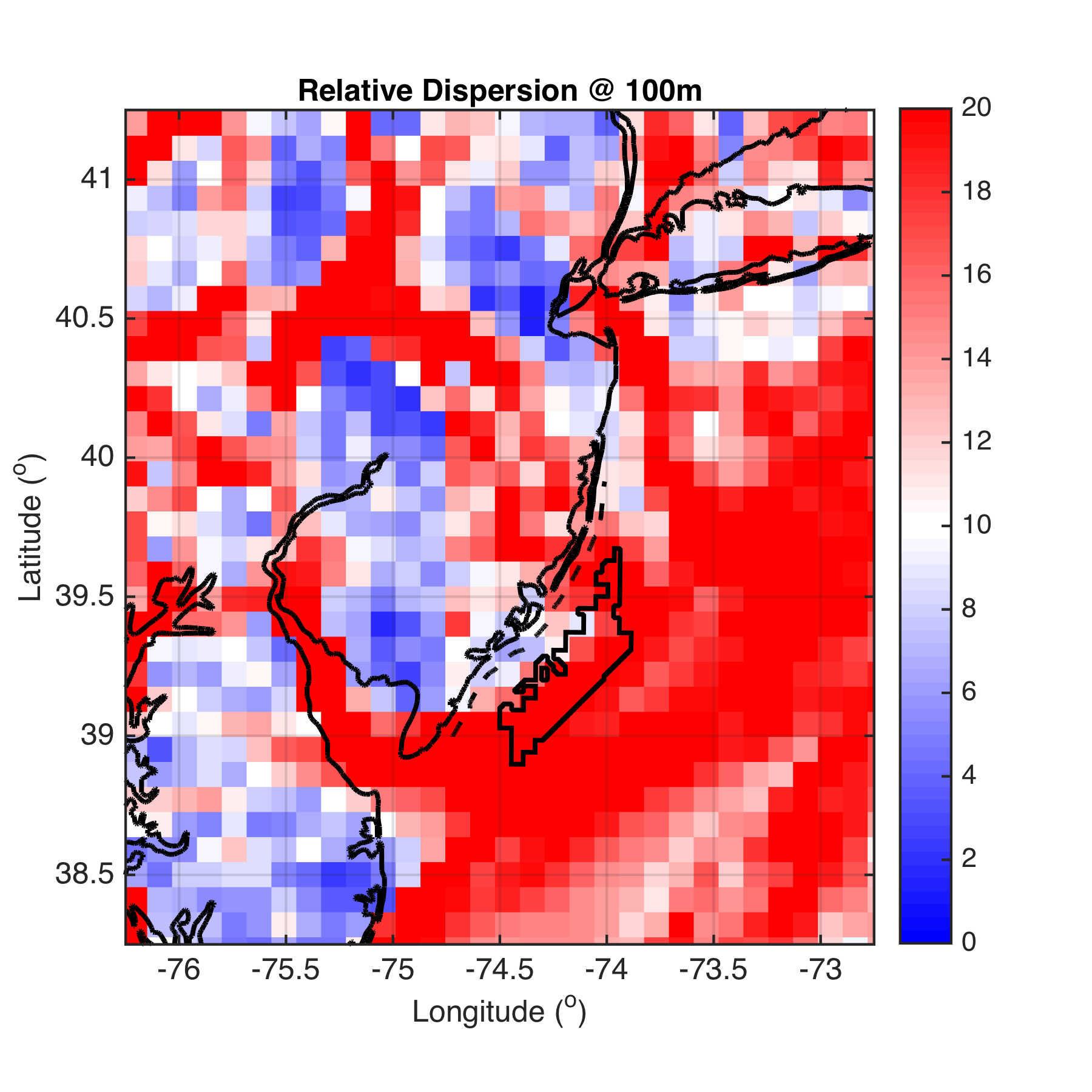 100m
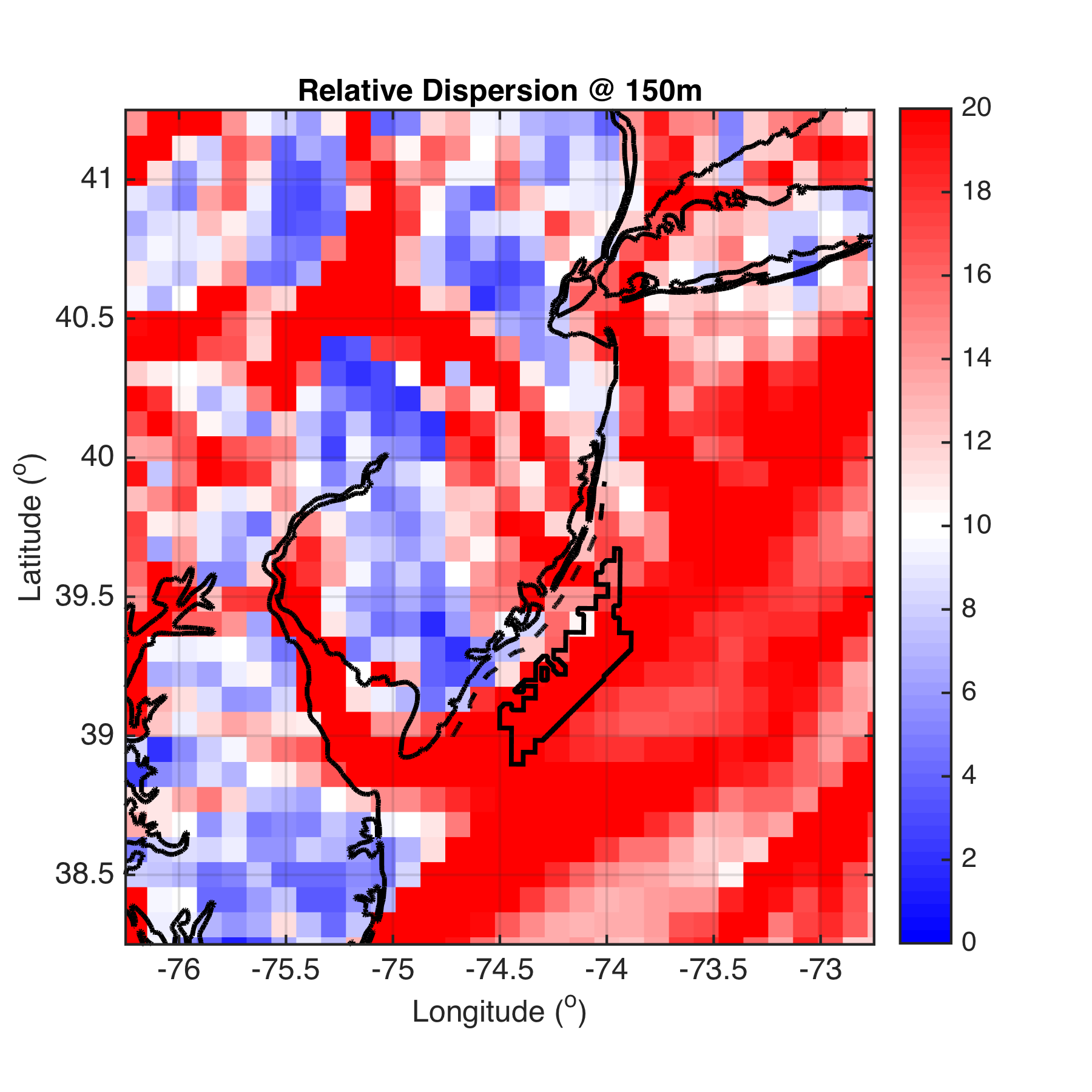 150m
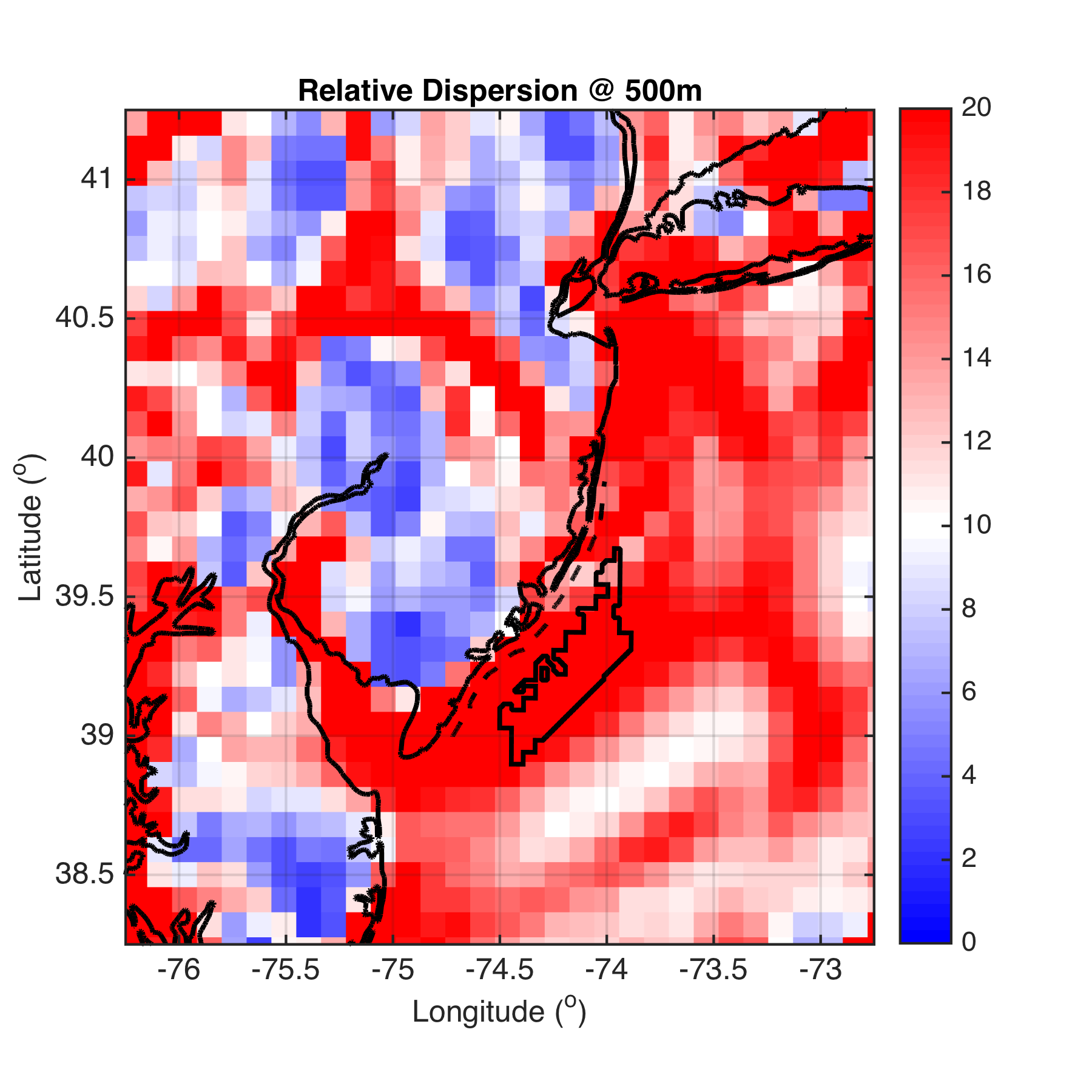 500m
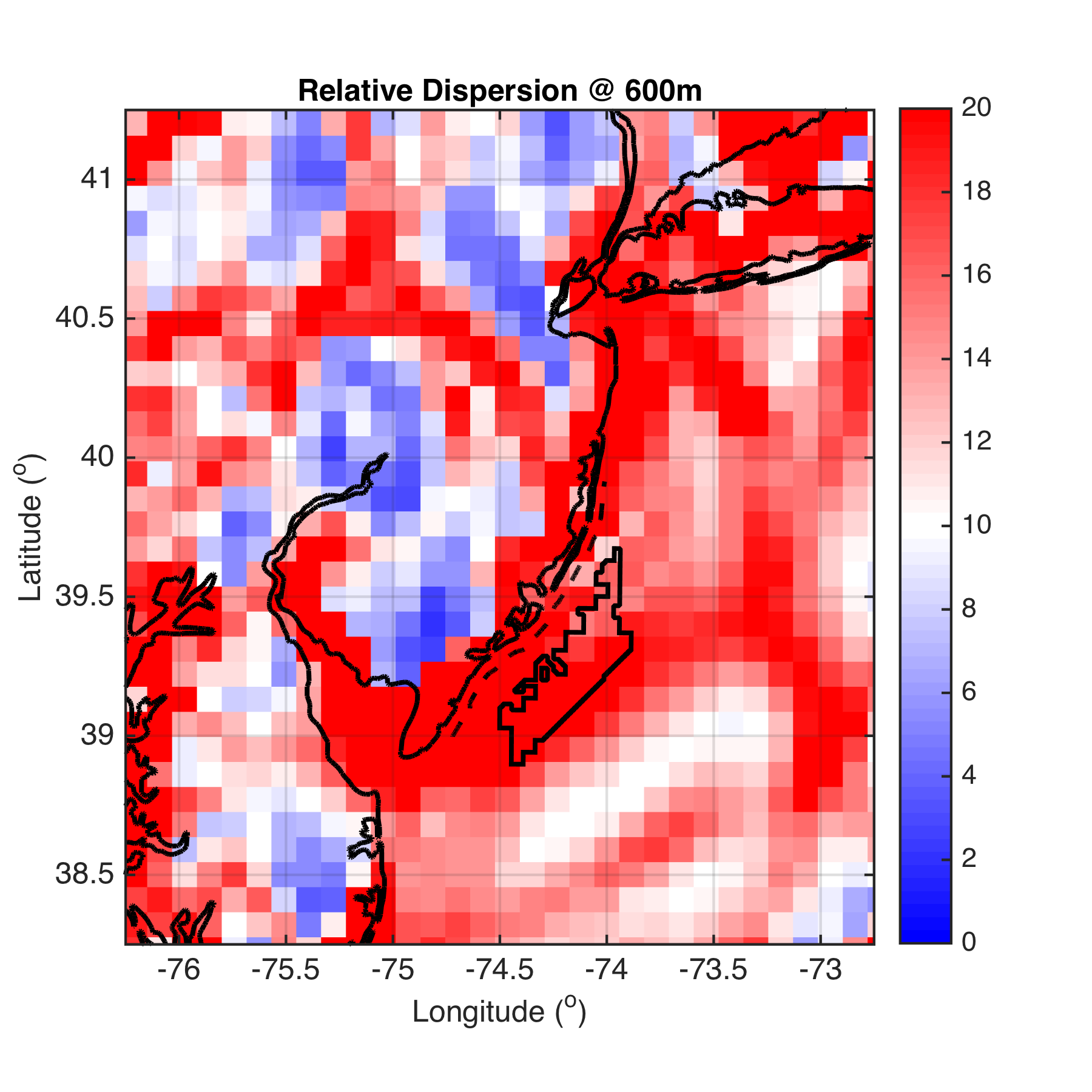 600m
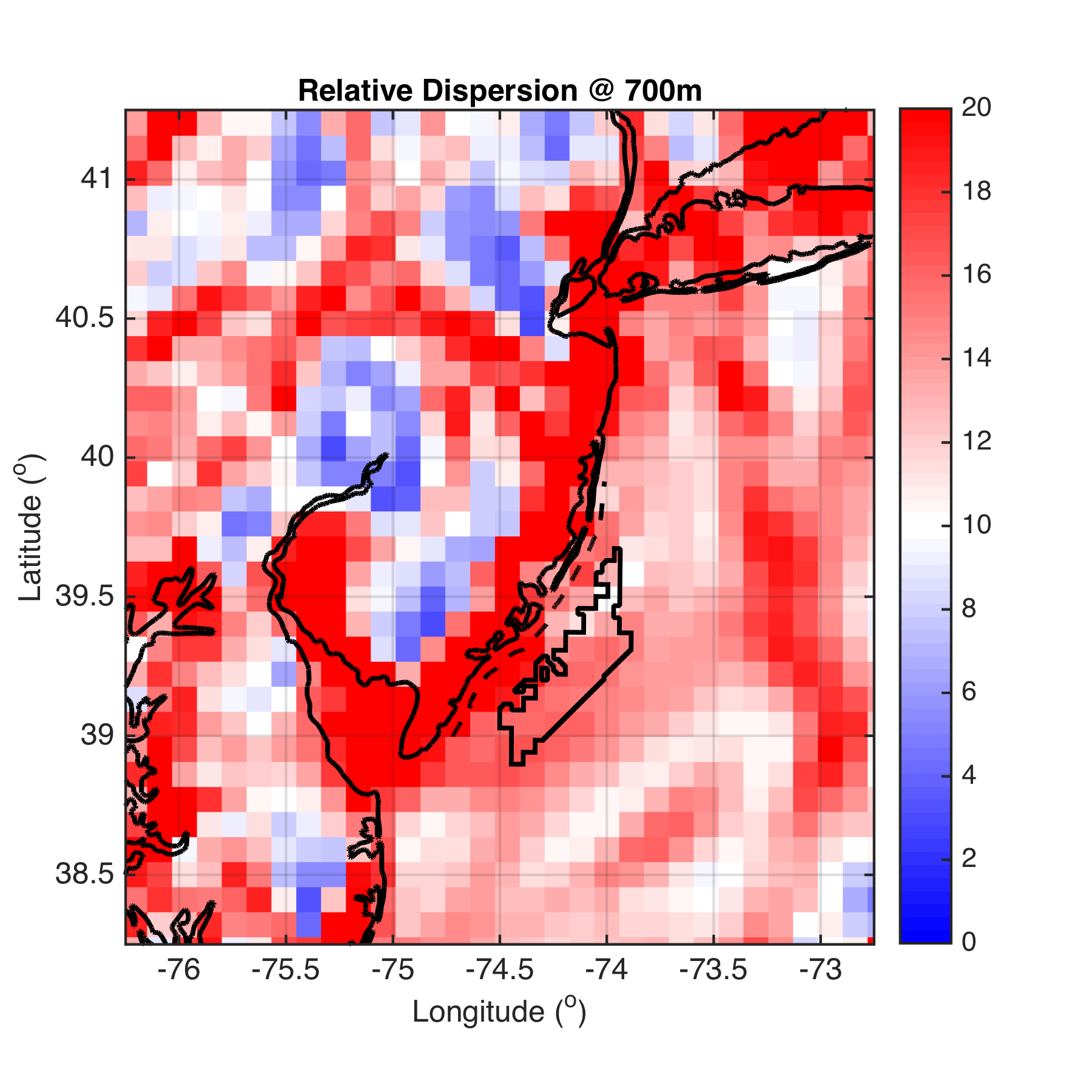 700m
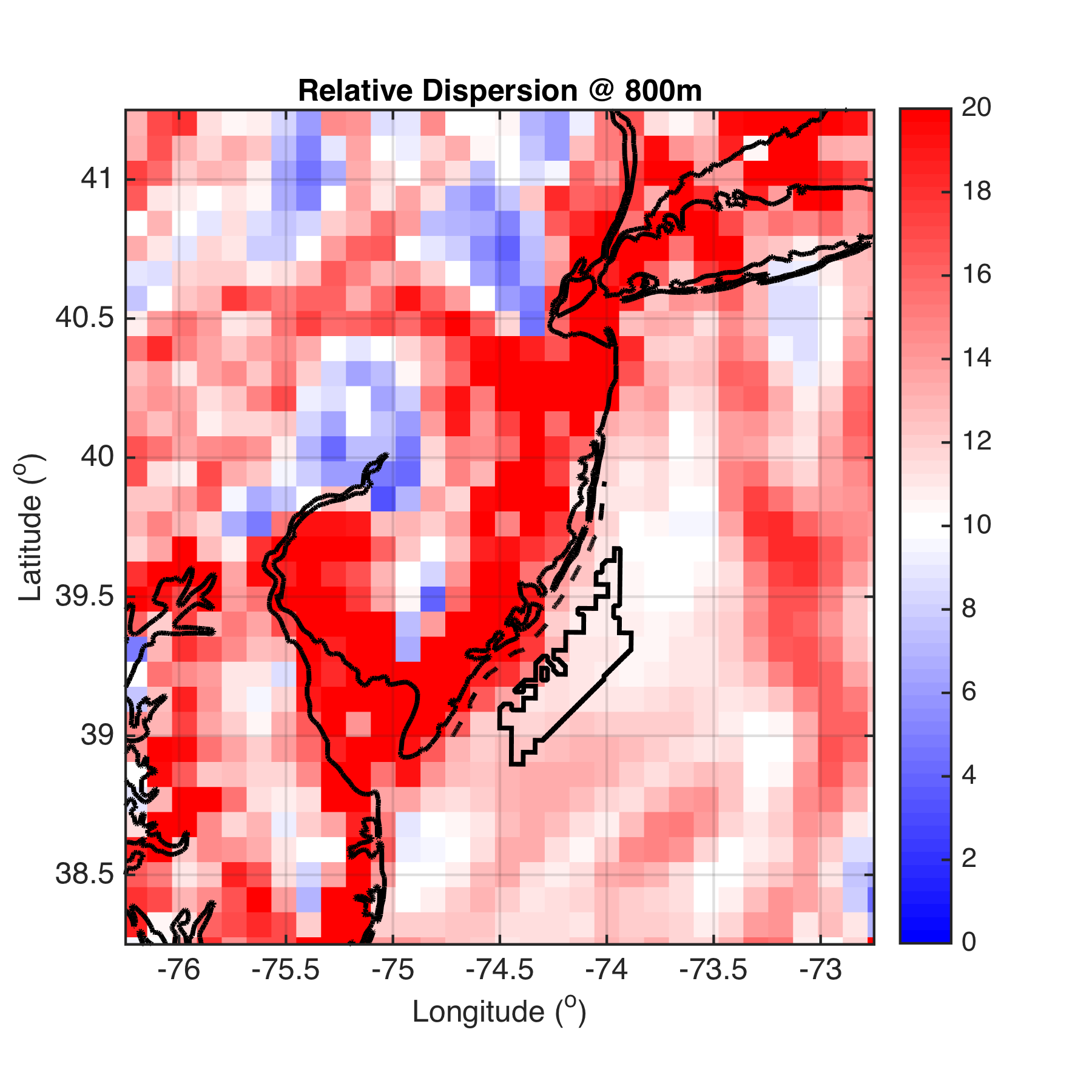 800m
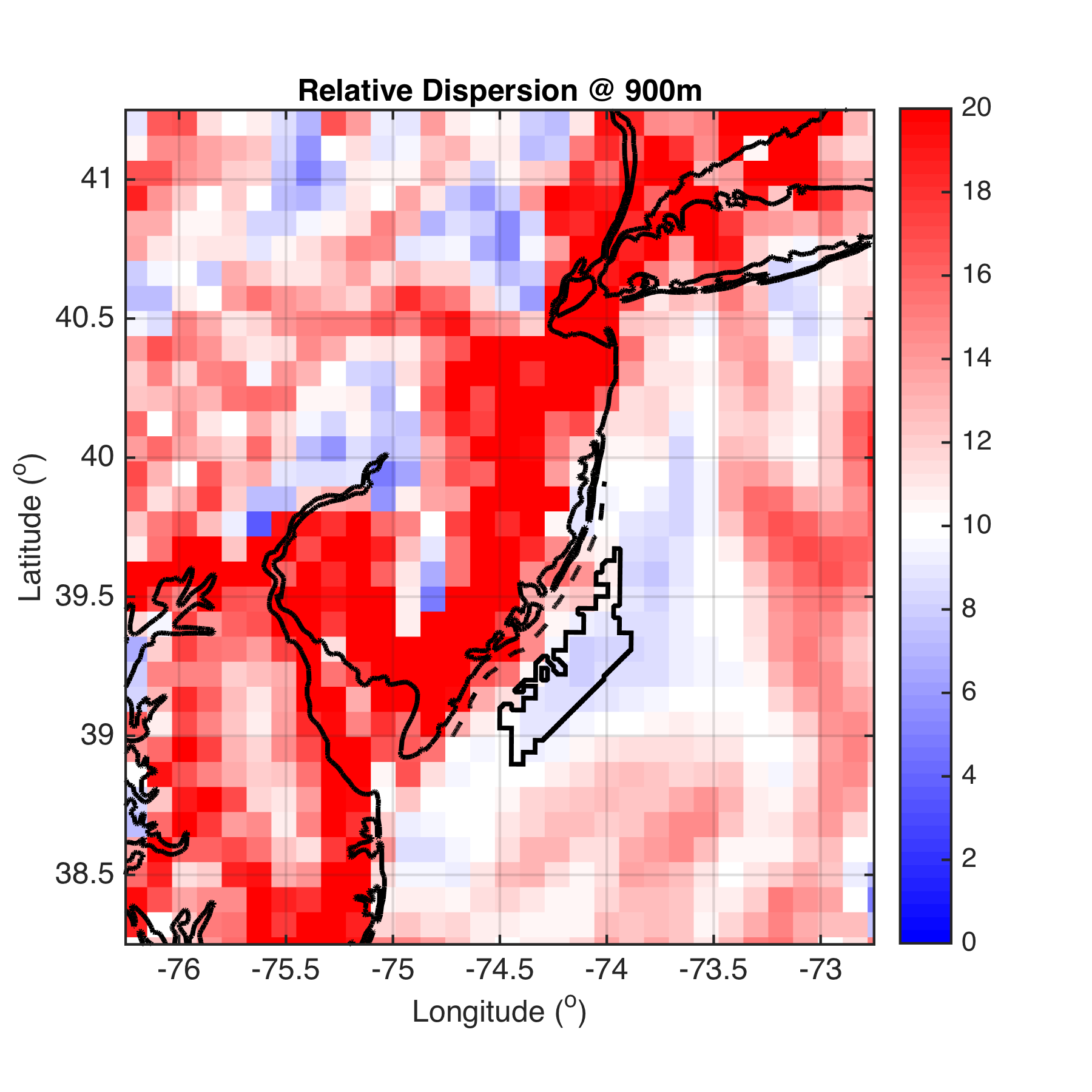 900m
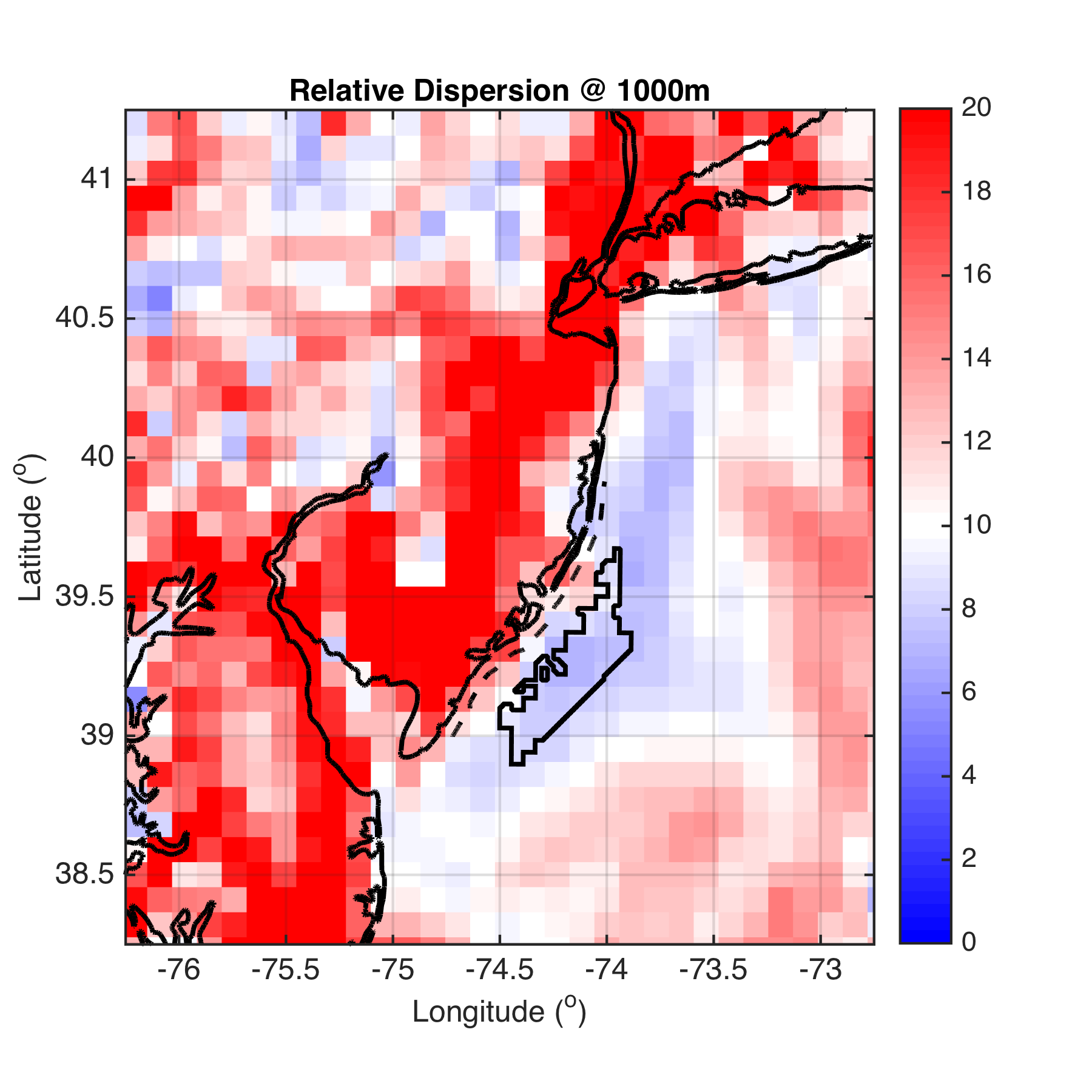 1000m
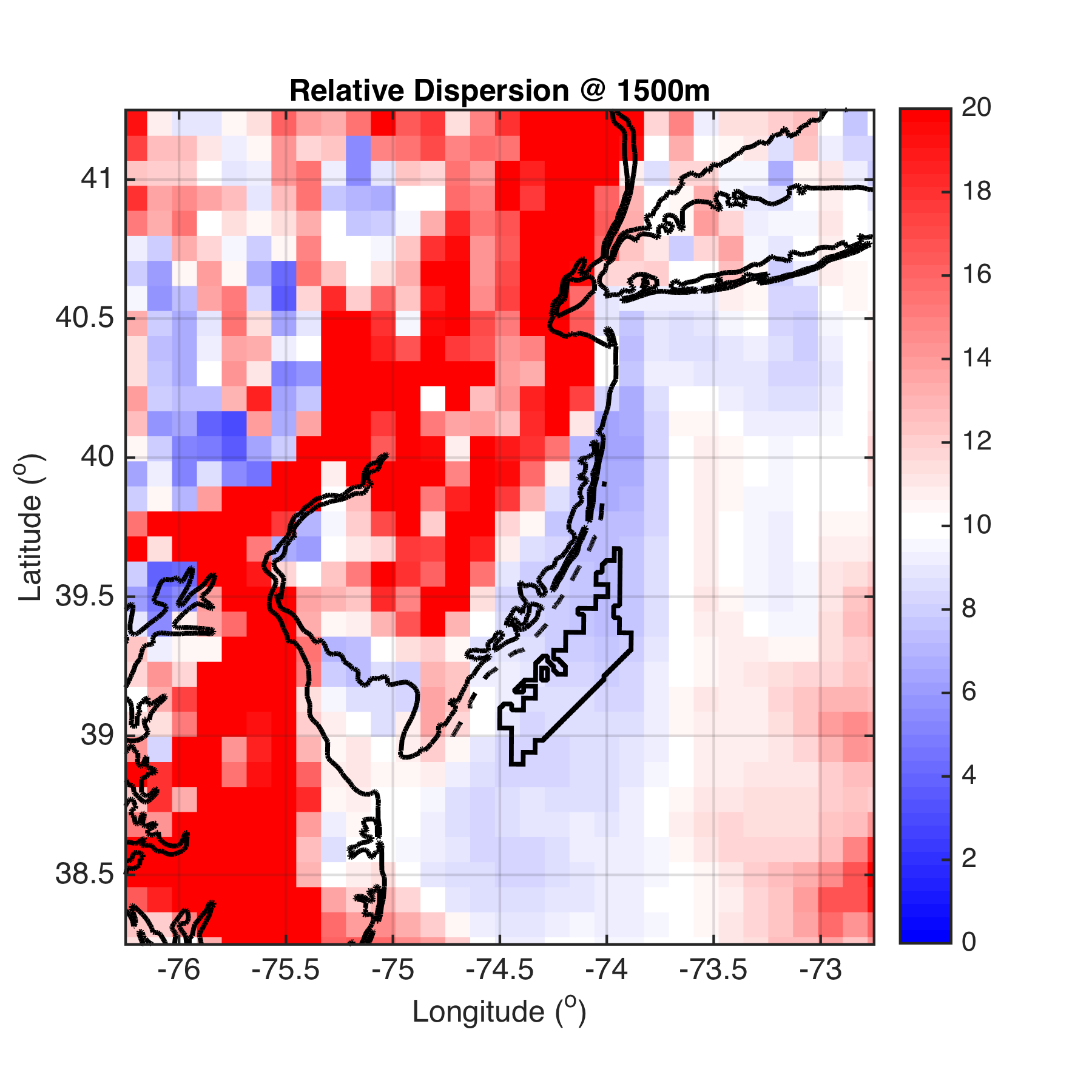 1500m
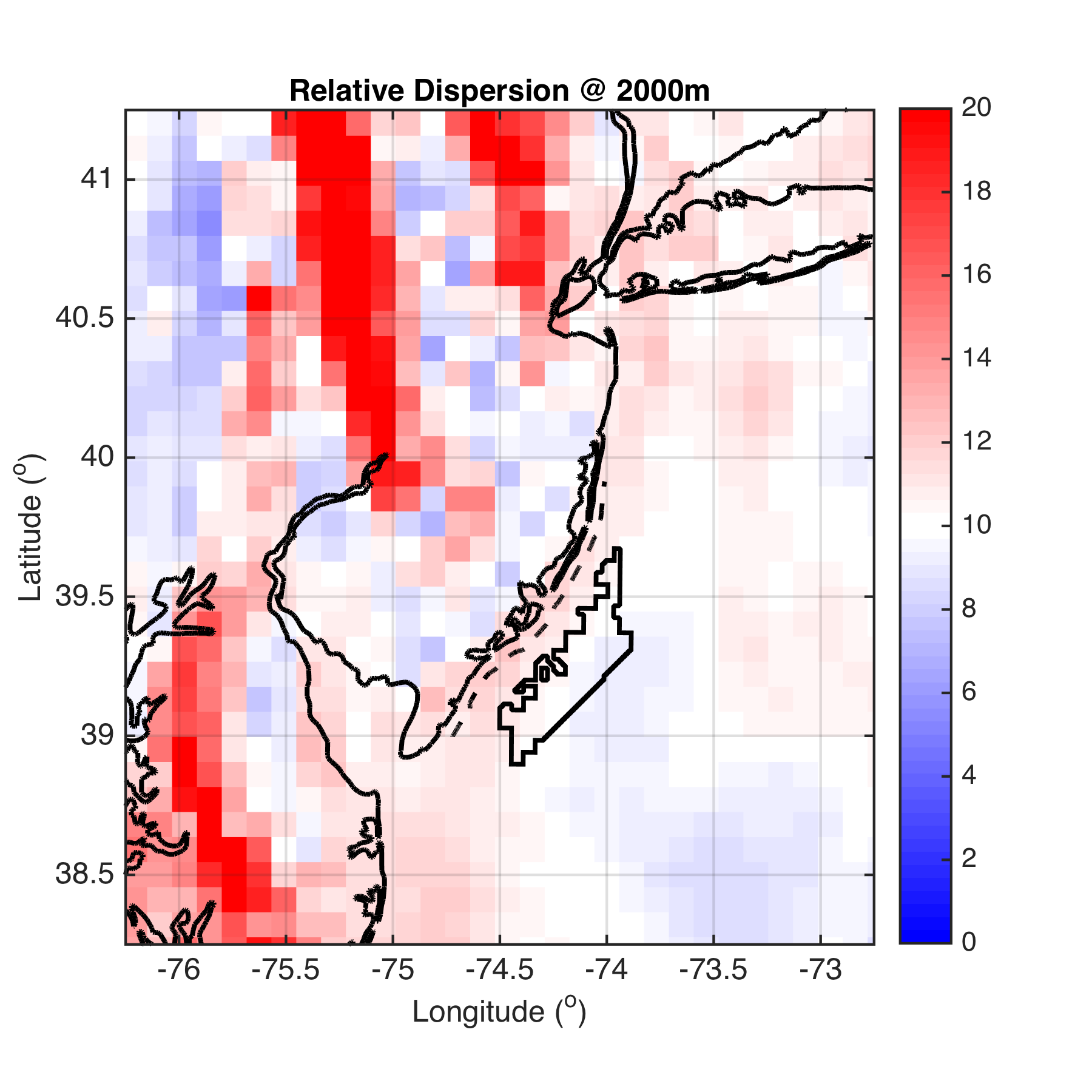 2000m
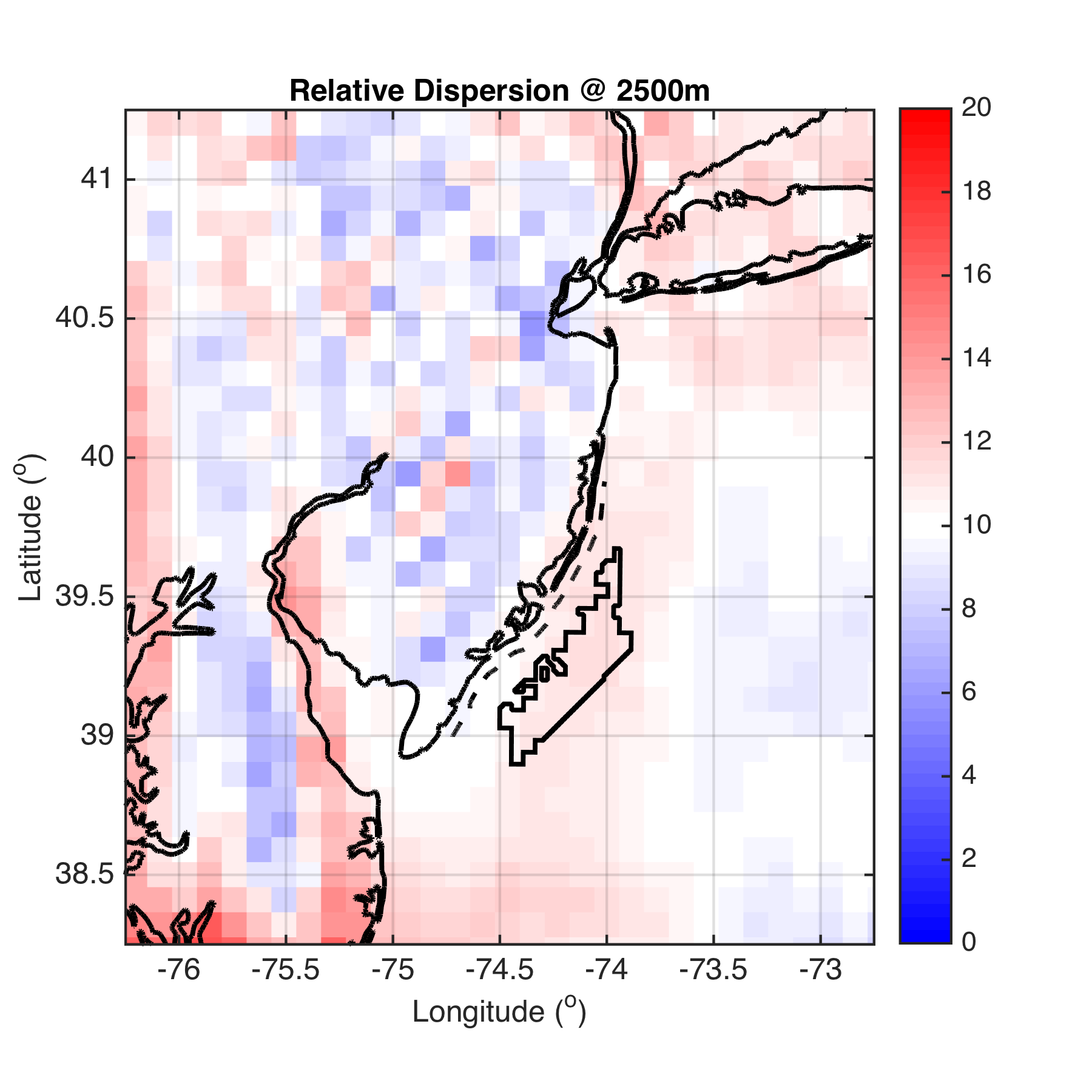 2500m
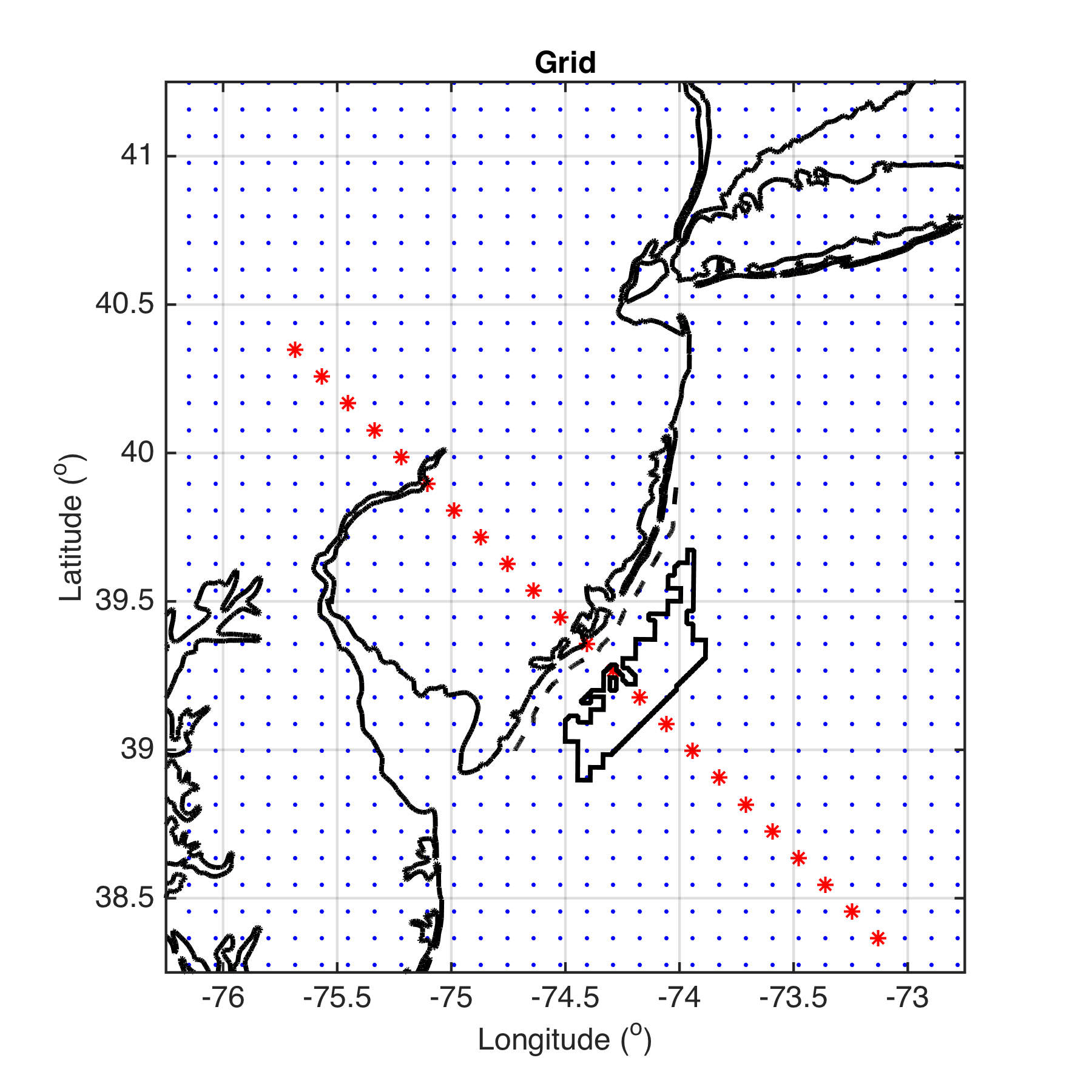 Vertical Cross Section
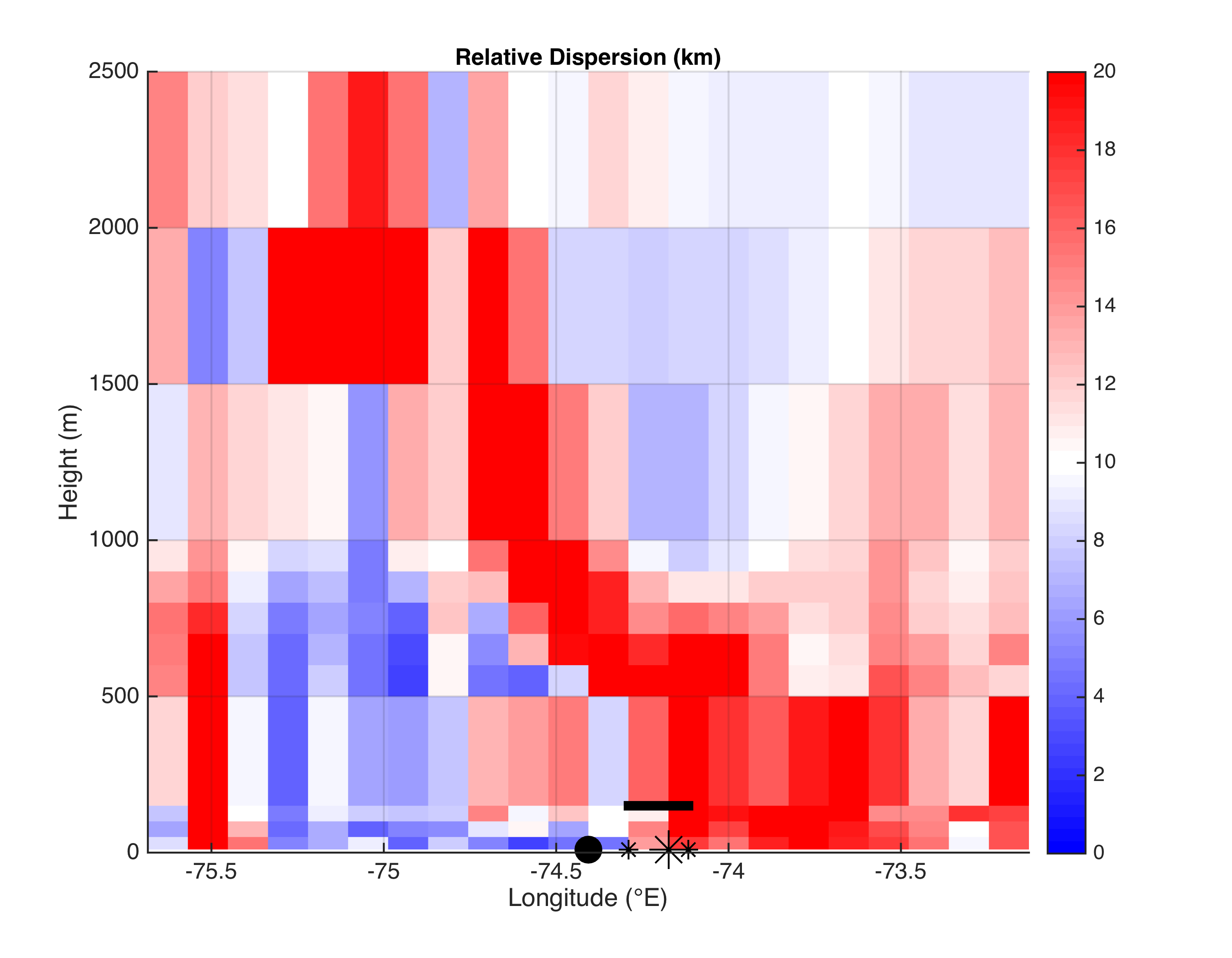 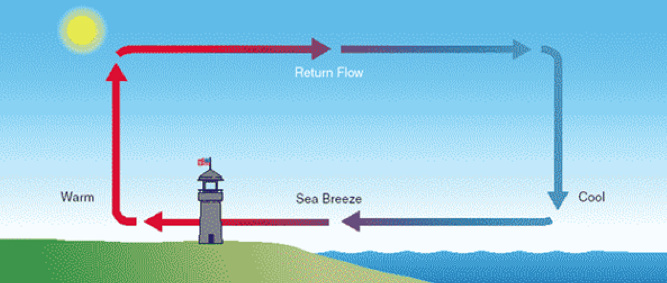 Top of wind turbine
Coastline
Wind Energy Area Bounds
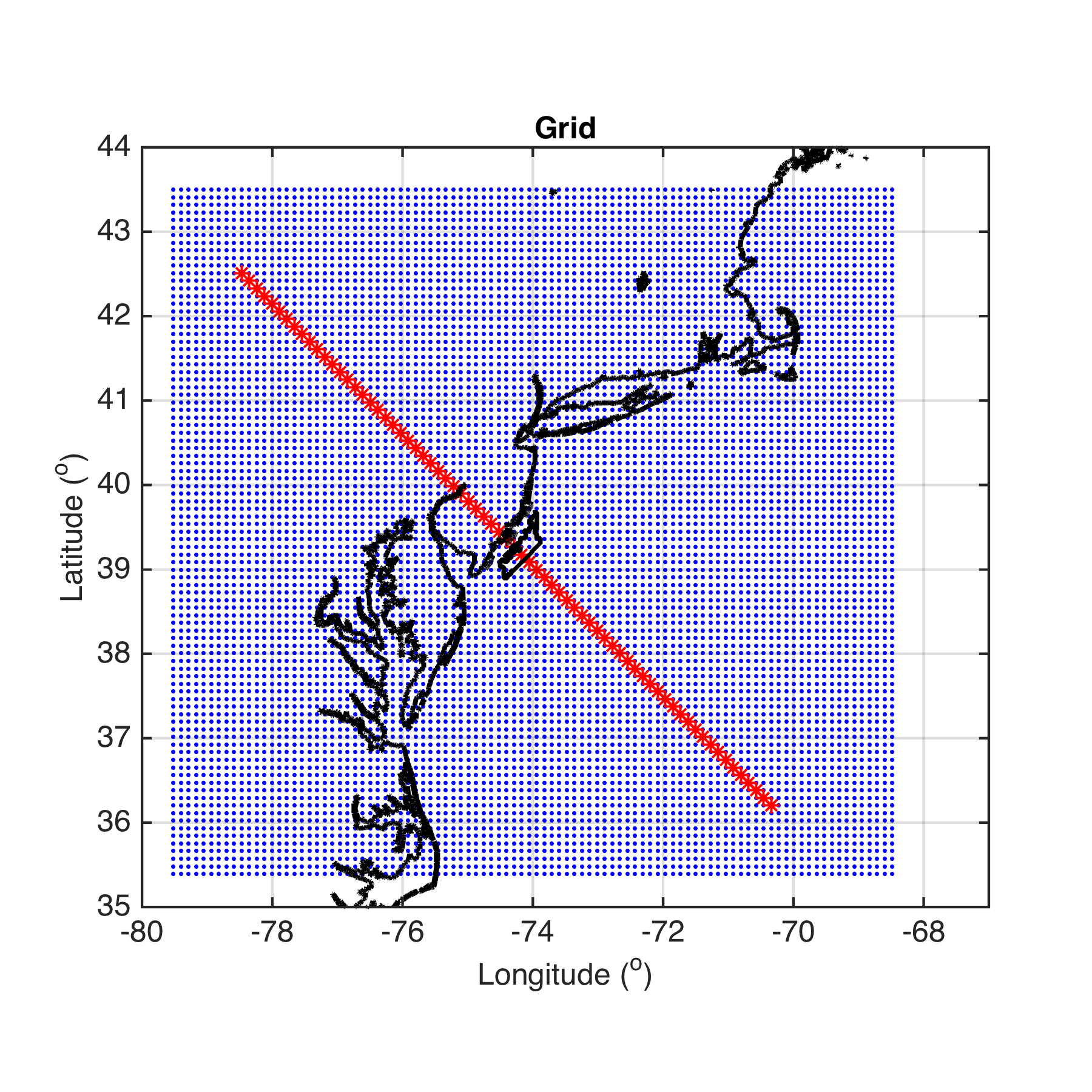 Vertical Cross Section
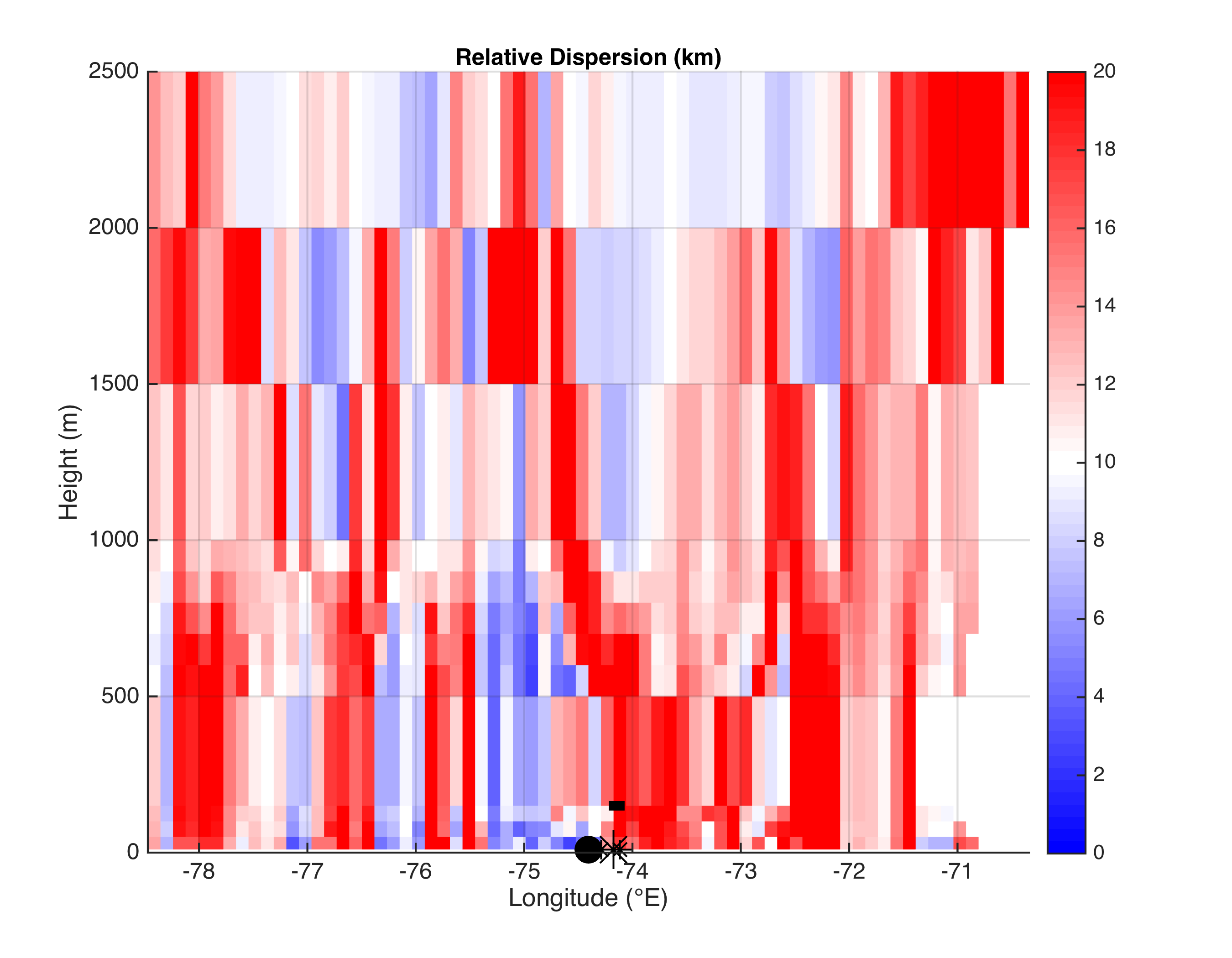 Top of wind turbine
Coastline
Wind Energy Area Bounds
Summary of Part 2 Results
Divergence is slanted with height, from surface offshore to aloft onshore (agrees with theory)
Reversal in divergence/convergence, and thus approximate height size of sea breeze cell, similar onshore and offshore 
Offshore:
Divergence: 10 to ~700m
Convergence: ~700 to 2000m
Onshore:
Convergence: 10 to ~600m
Divergence: ~600 to 1500m
Future Work
Hourly LCS RD maps
Divergence aligned with inland frontal progression?
LCS predictive sea breeze index
e.g. offshore surface divergence, onshore surface convergence high enough value to get sea breeze? (quick, efficient forecasting method)
3D LCS 
To account for vertical velocities
For vertical shear analysis (important for wind turbine engineering)
Thank you!
Extra Slides
Key Questions
Can we use LCS to more clearly identify and characterize (horizontal & vertical extent, duration, timing, etc.) key structures within the sea breeze (areas of divergence and convergence, fronts, return flow, over water subsidence, calm zones, circulation cells)?
More importantly for offshore wind, can we use LCS to detect areas of higher turbulence and wind shear within the sea breeze, especially offshore?
Sea Breeze Cases
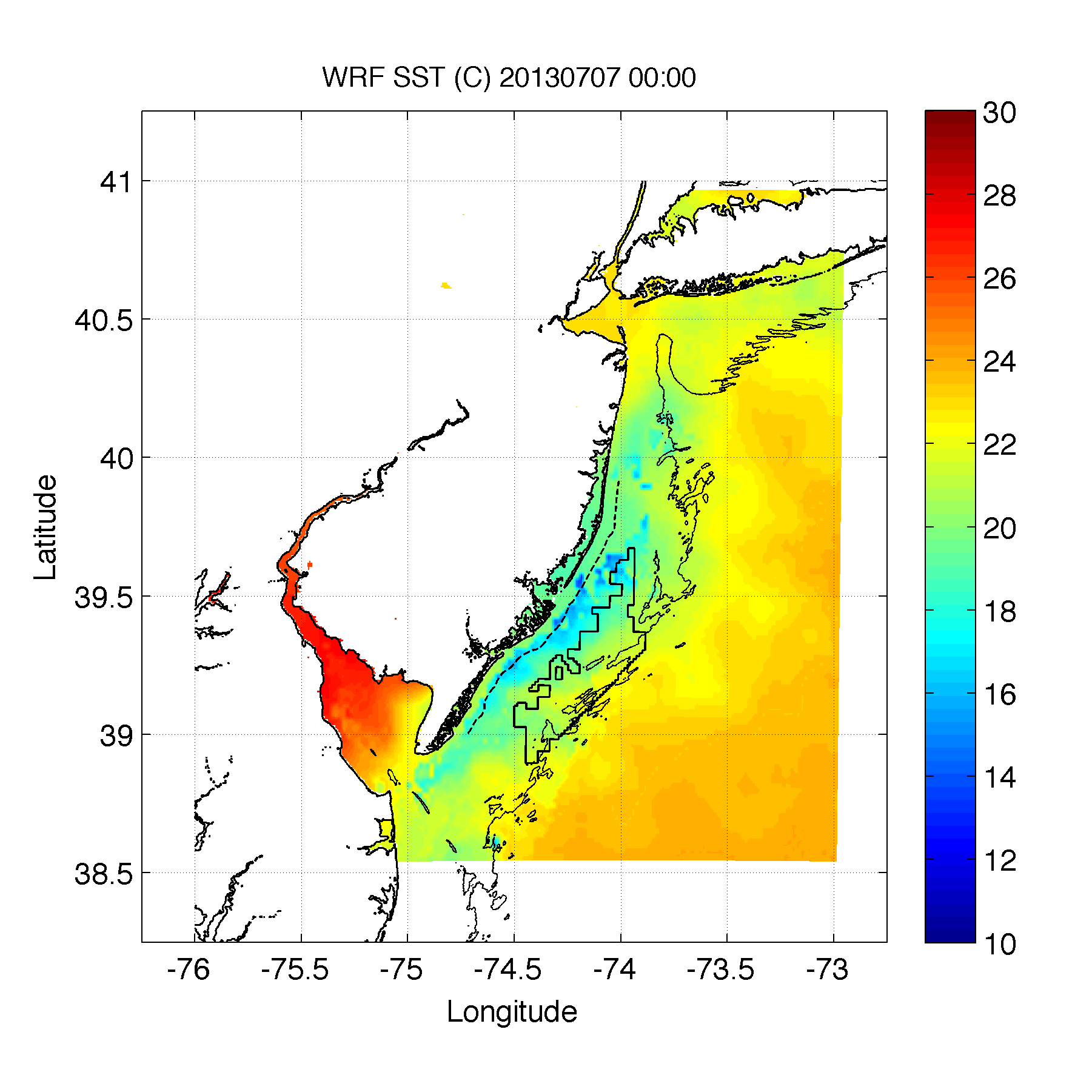 Case 01: July 7-8, 2013
Corkscrew, strong upwelling
Case 02: July 31-August 1, 2014
Corkscrew, weak upwelling
Case 03: April 27-28, 2013
Pure, no upwelling
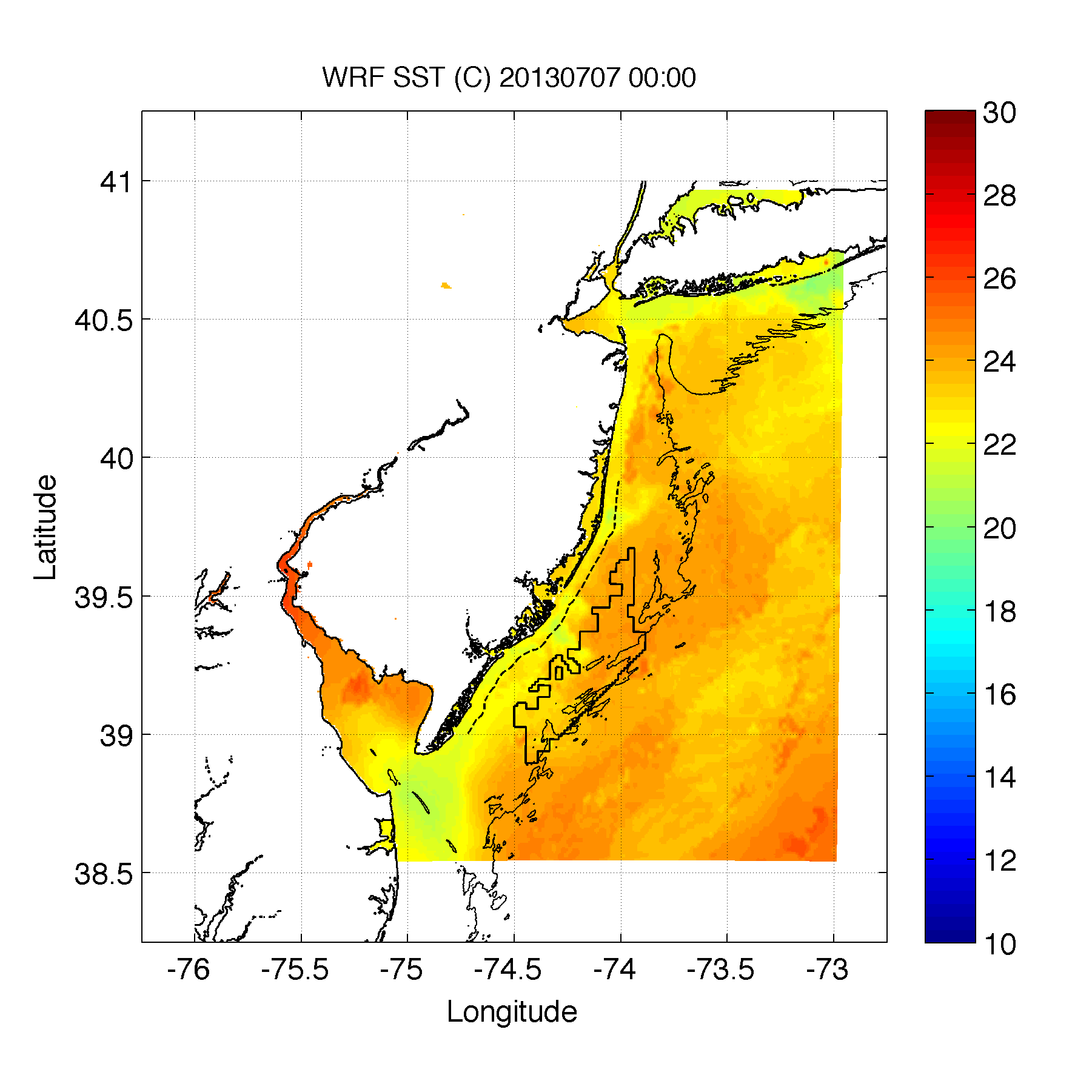 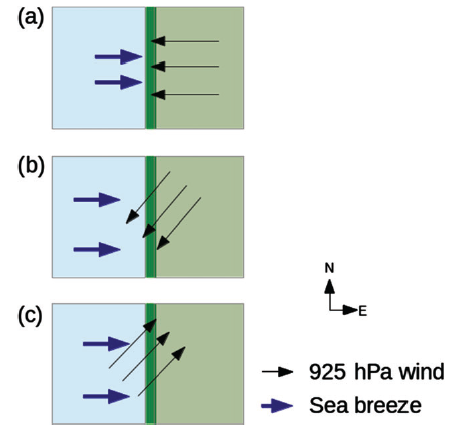 Pure
Corkscrew
Backdoor
Check 925 mb wind direction for sea breeze type
Sea Breeze Cases
Case 01 and Case 02: 
Results coming soon
Case 03: April 27-28, 2013
Pure, no upwelling
Results presented here
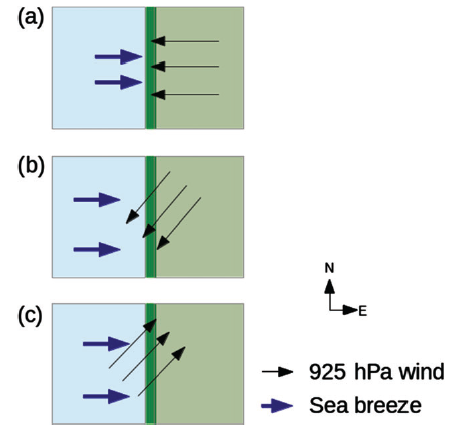 Pure
Corkscrew
Backdoor
Check 925 mb wind direction for sea breeze type
Case 03: April 27-28, 2013
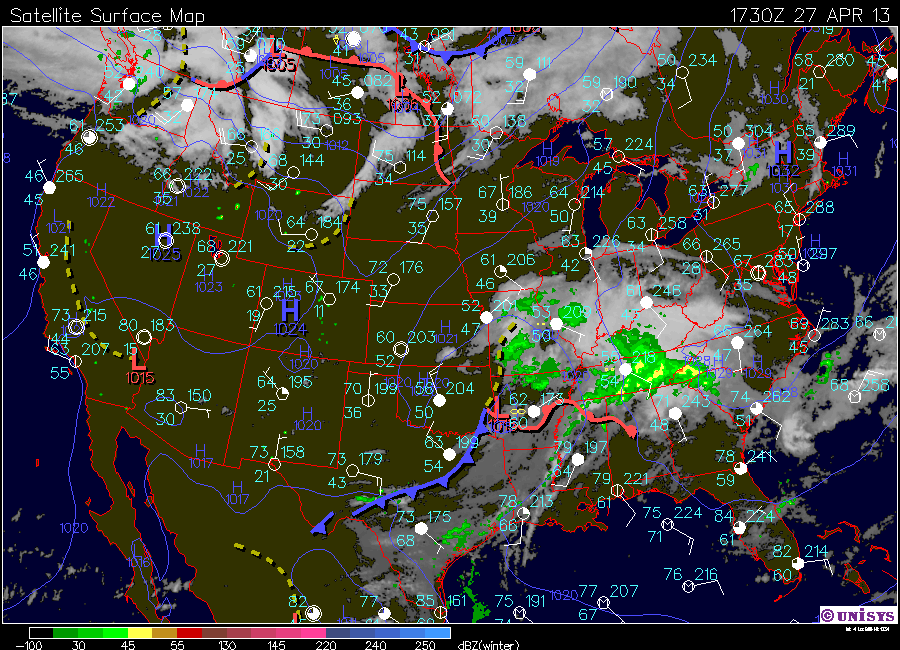 WRF Setup
WRF-ARW 3.6.1
3km outer nest, 600m inner nest
North American Mesoscale (NAM) initial and boundary conditions 
YSU PBL
Best PBL scheme for offshore 2m T in UK, no difference for offshore winds (Steele et al 2013)
MM5 Monin-Obukhov surface layer
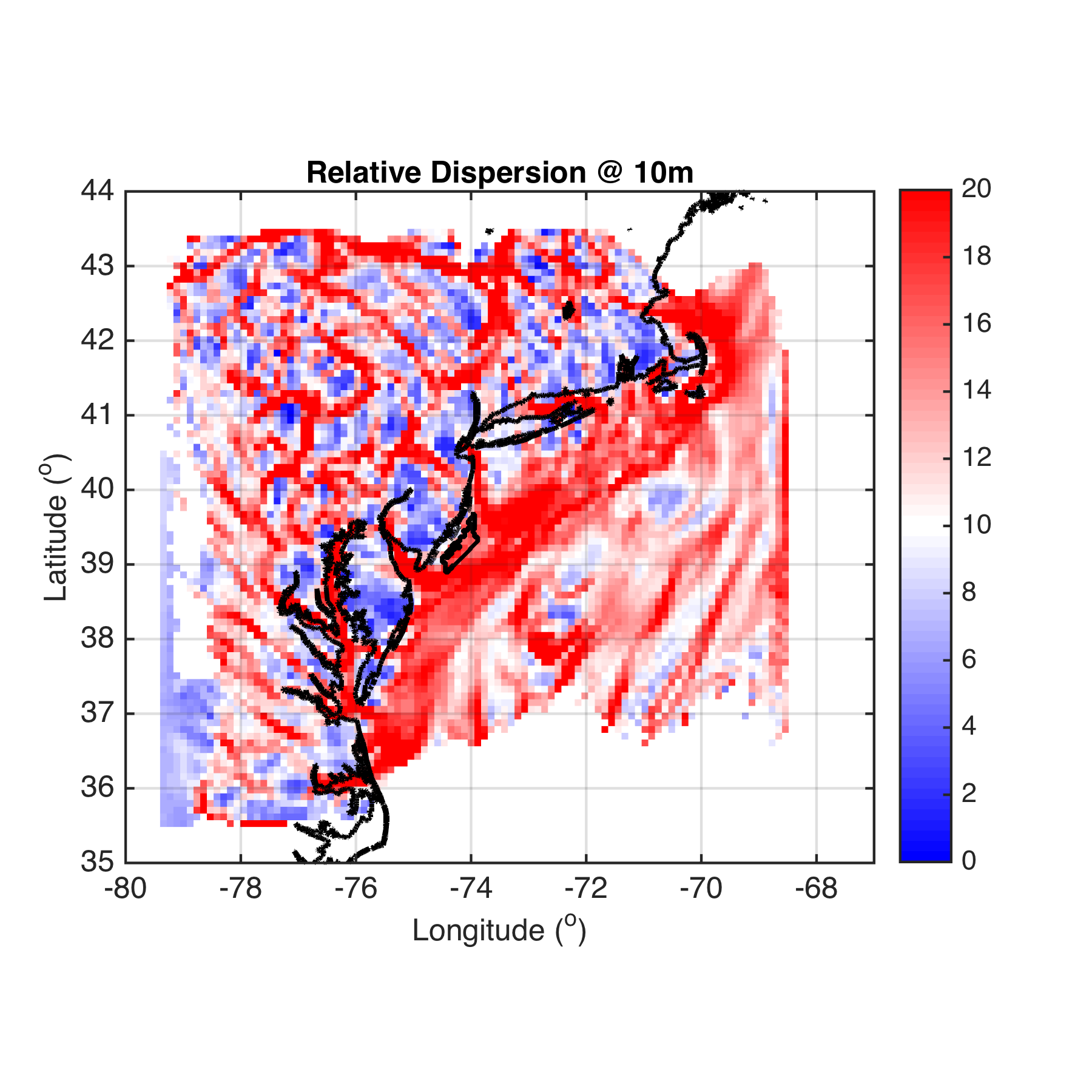 Why is RD heterogenous onshore and homogeneous offshore?
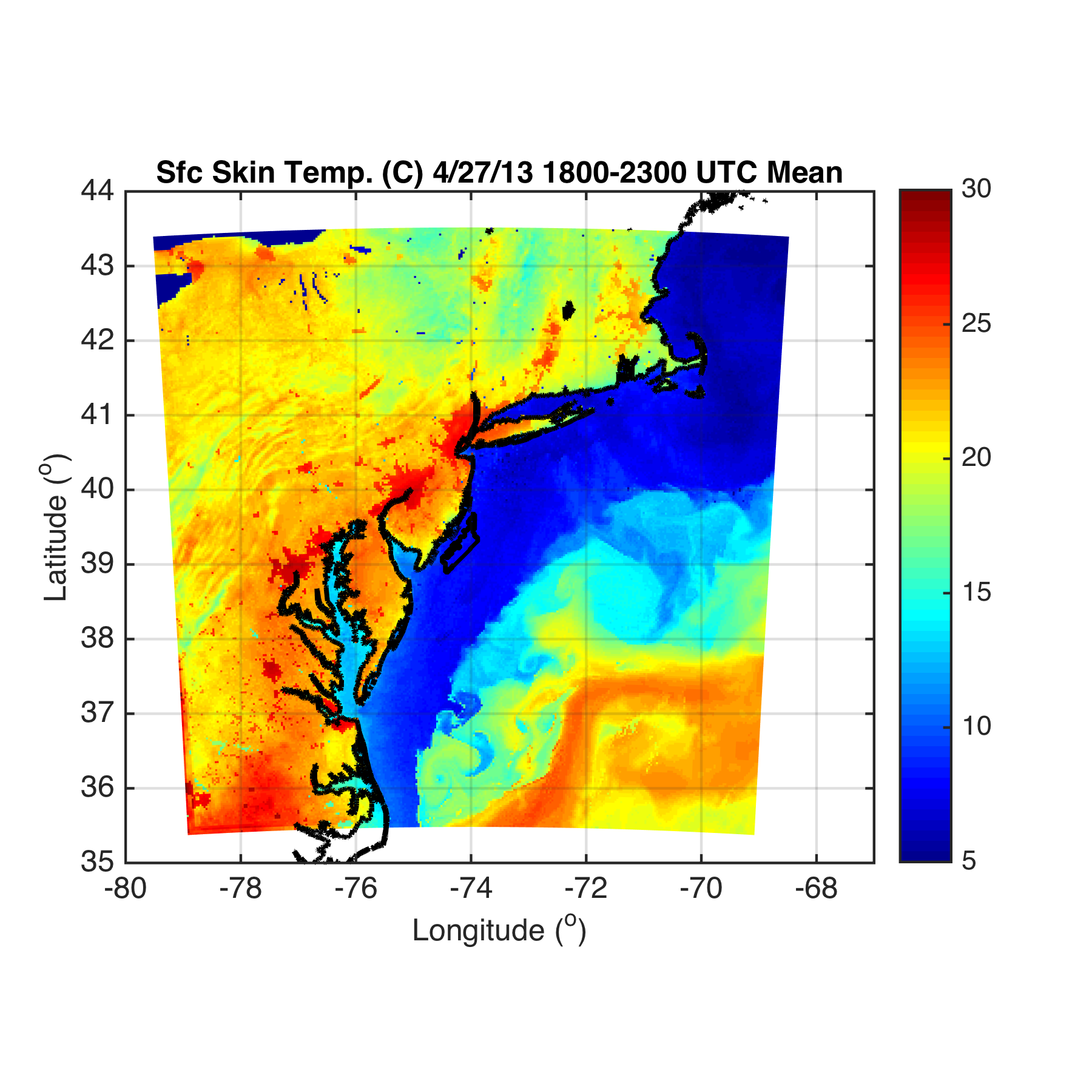 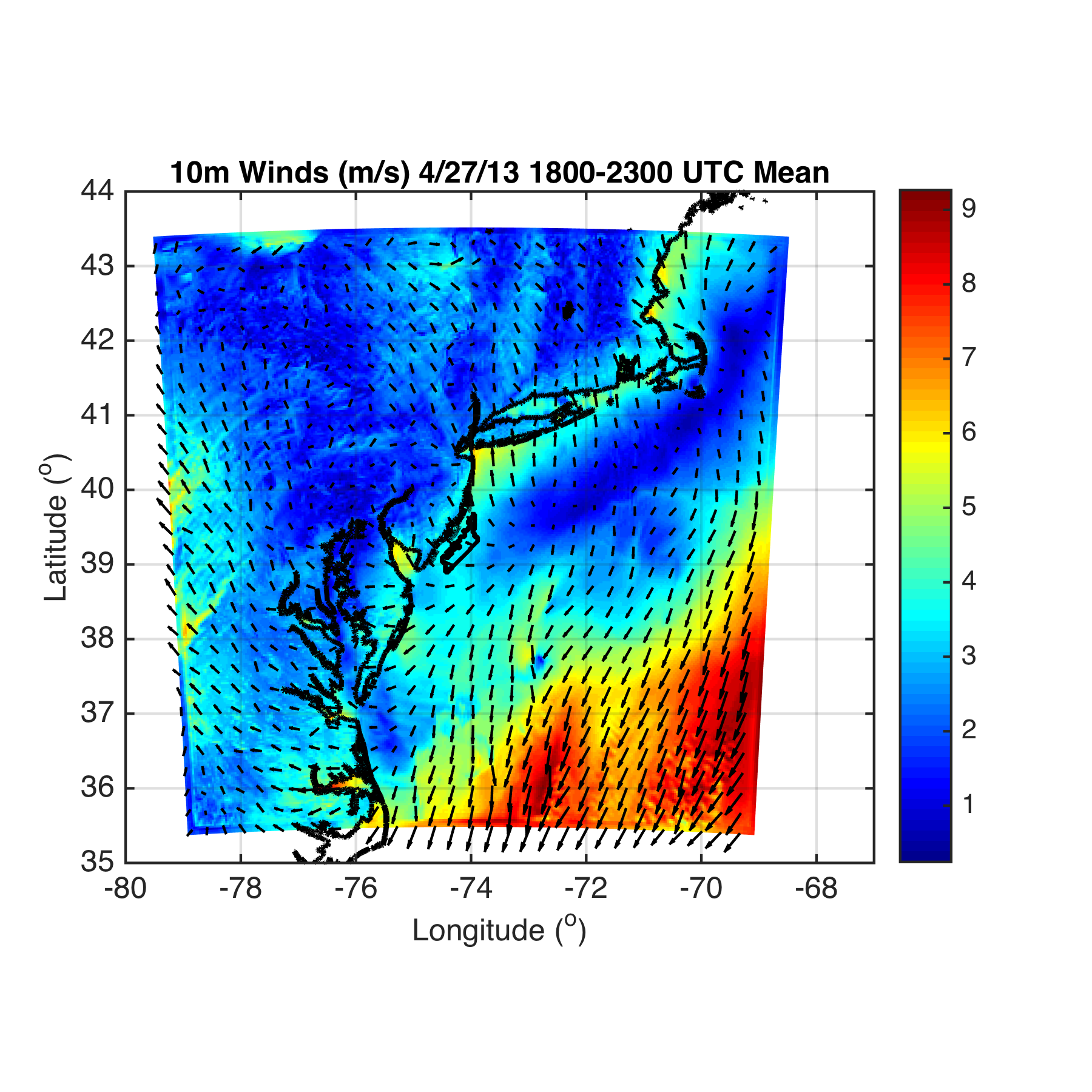 Therefore, speed of sea breeze front is nearly constant between 1900 and 2200 UTC
LCS linear interpolation assumption is validwill gather hourly LCS output to determine temporal evolution of LCS
More Future Work
Offshore sea breeze extent (i.e. calm zone propagation offshore) sensitivity to PBL scheme?
YSU 21km, MYNN 0km offshore for one pure sea breeze case (Steele et al 2013)
Apply LCS to scanning LIDAR winds
Combine with WRF to get back (LIDAR) and forward (WRF) trajectories for real-time structure detection and automated turbulence and wind shear warning system for offshore wind